TRAFFIC SIGN RECOGNITION
AIE604 - Deep Learning Applications
TABLE OF CONTENTS
01
02
03
04
Dataset
Tools Used
Aim of the Project
YOLO
06
07
05
Results
Conclusion
Experiment
01
AIM OF THE PROJECT
AIE604 - Deep Learning Applications
AIM OF THE PROJECT
The goal of the project is identifying traffic signs of Bahrain using a Deep Learning model. At the end of the project a model will be produced to identify traffic signs from real time video streaming. We will be detecting the below signs:
Several Speed Limit
Stop
Parking
Road Hump
No U-Turn
Others
Uses Cases
Self Driving Car
Traffic Assistance Driving Systems
02
YOLO
AIE604 - Deep Learning Applications
YOLO – You Only Look Once
YOLO proves to be a cleaner and more efficient for doing object detection since it provides end-to-end training. Both the algorithms are fairly accurate but, in some cases, YOLO outperforms Faster R-CNN in terms of accuracy, speed and efficiency. [6]
YOLO Release Dates Timeline
VOLO-NAS
YOLOv8
YOLOS
PP-YOLOv2
YOLOv1
YOLOv3
2021
2022
2015
2016
2018
2020
2023
YOLOv7
YOLOv6
YOLOv2
YOLOv9000
PP-YOLO
YOLOv5
YOLOv4
Object Localization
=
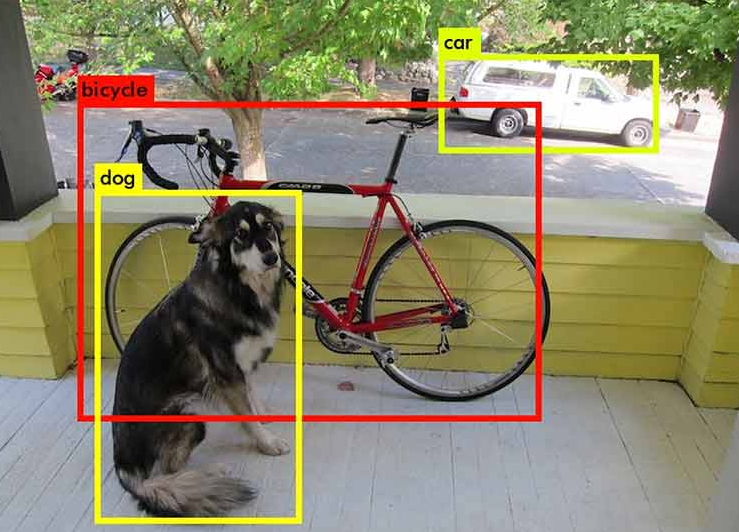 Training Flow
X-train
Y-train
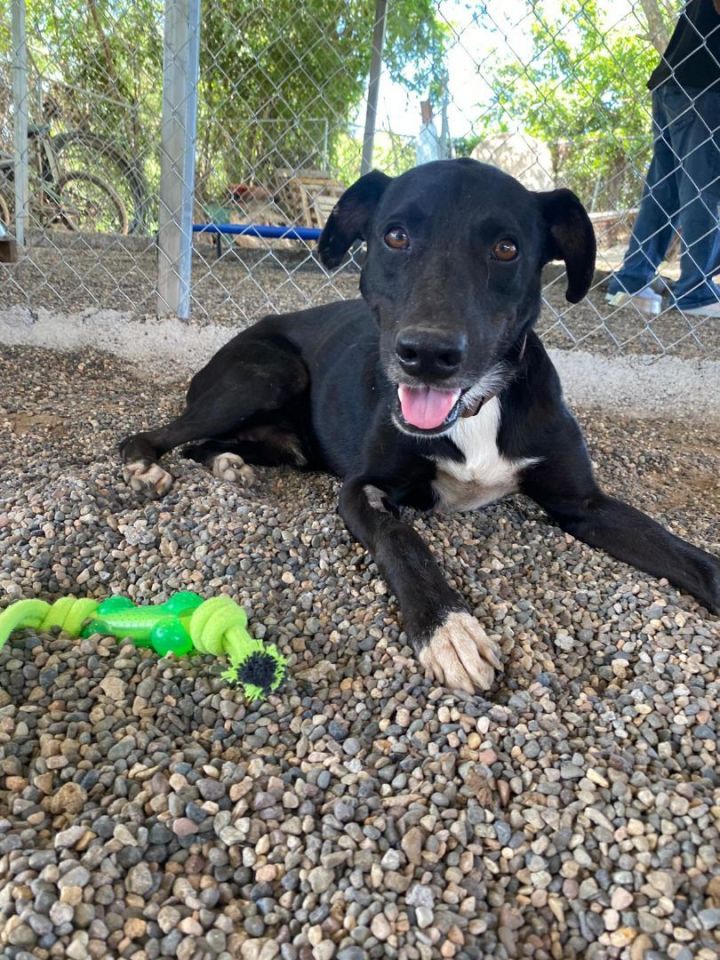 YOLO-NAS
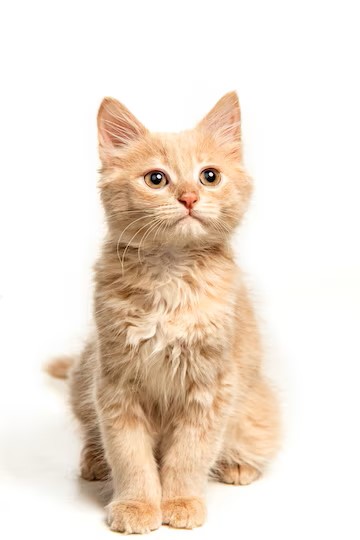 Comparison of YOLO Versio
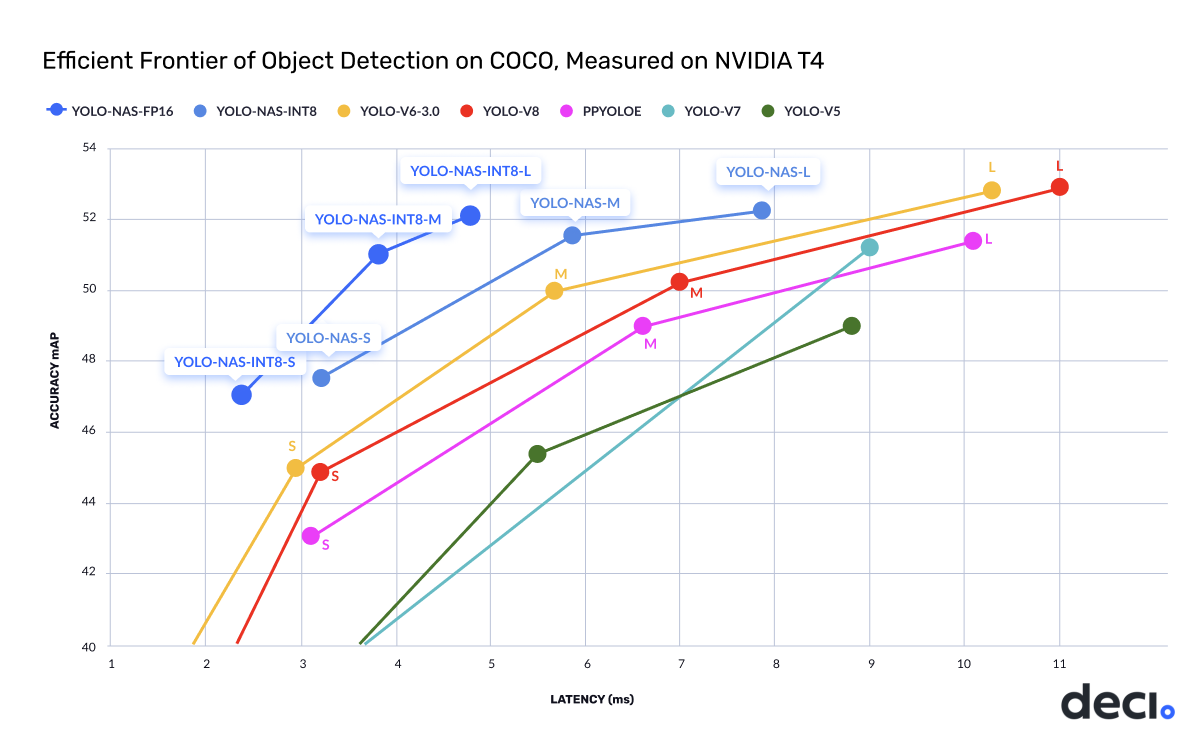 Note
This data may change depending on hardware
This data may change depending on dataset
Each model may perform different depending on application
[7]
YOLOv8
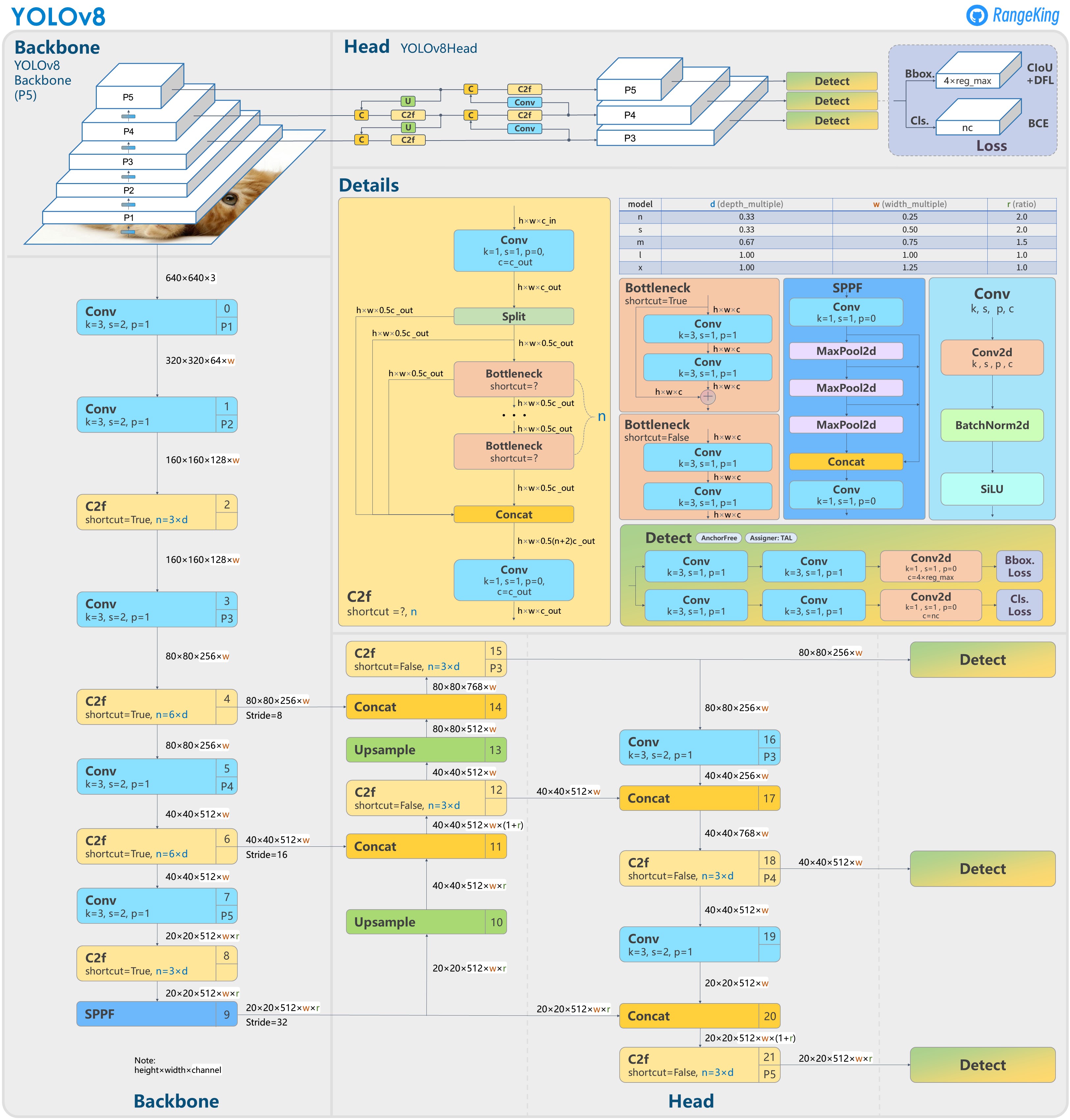 Details on YOLOv8	[5]
Default batch size = 16
Default input image size = 640 x 640
Default trained dataset = COCO128
Default classes = 80
Advantages		[6]
Faster inference speed
Improved accuracy
Better generalization
Smaller model size
Enhanced feature fusion
[5]
03
UsedDataset
AIE604 - Deep Learning Applications
Classes
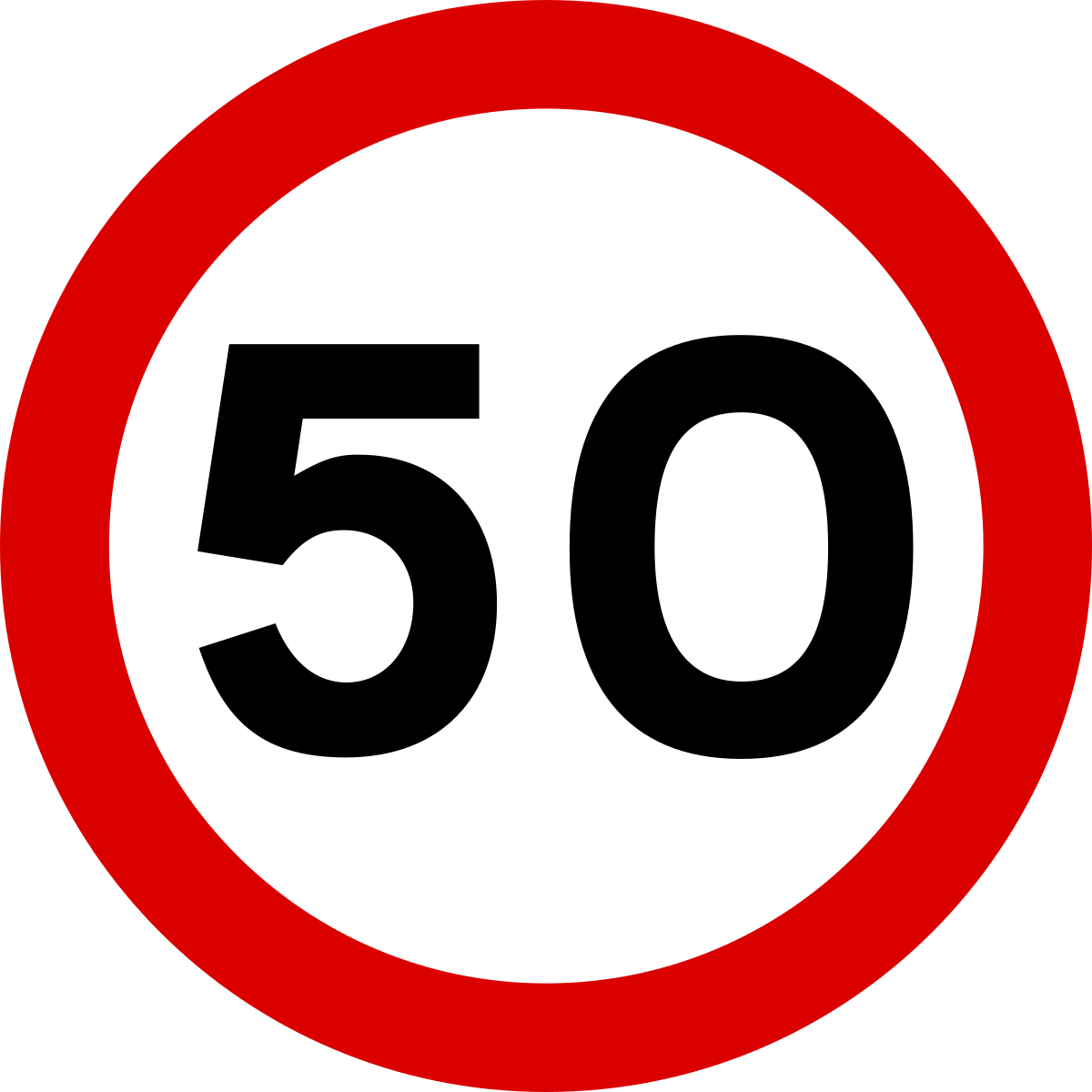 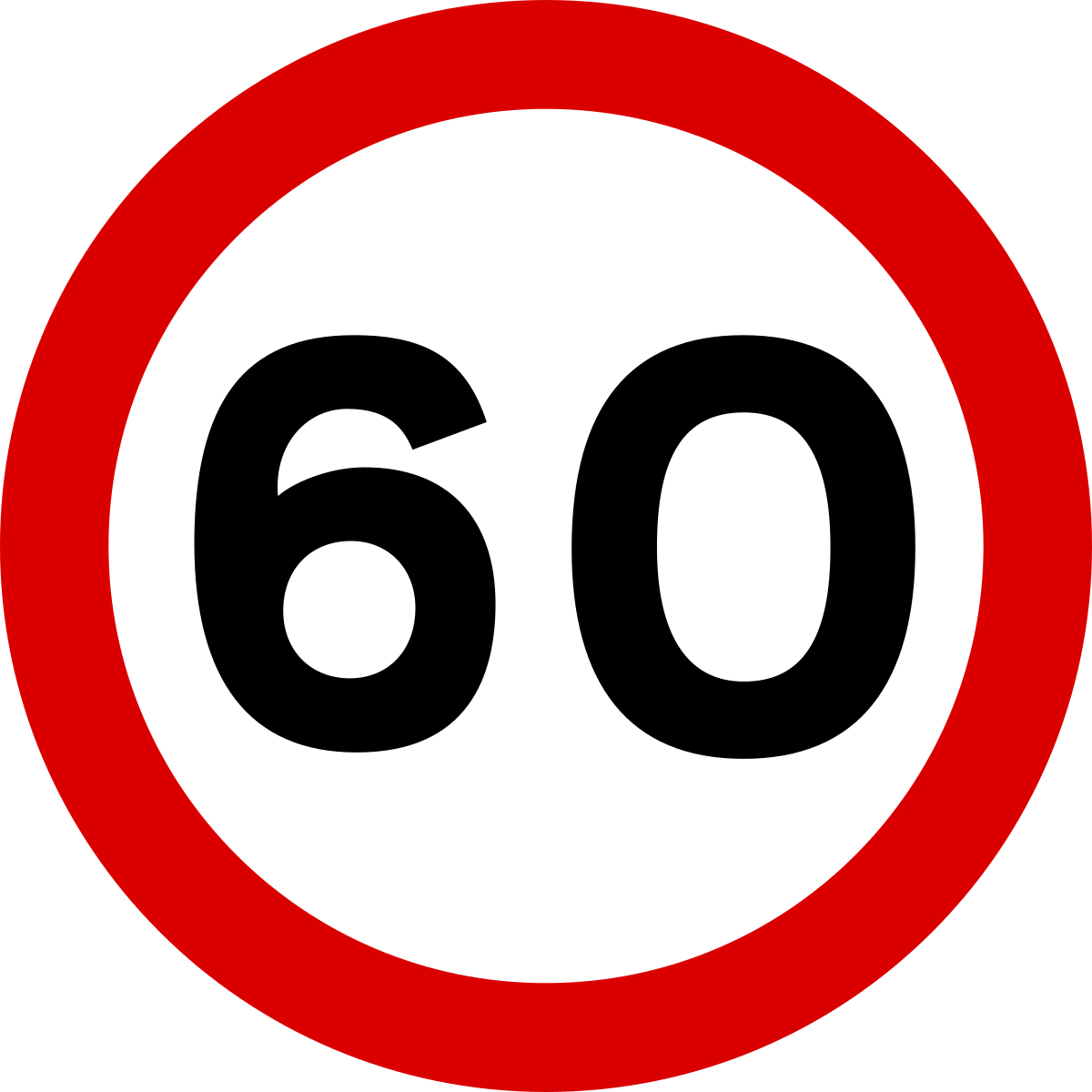 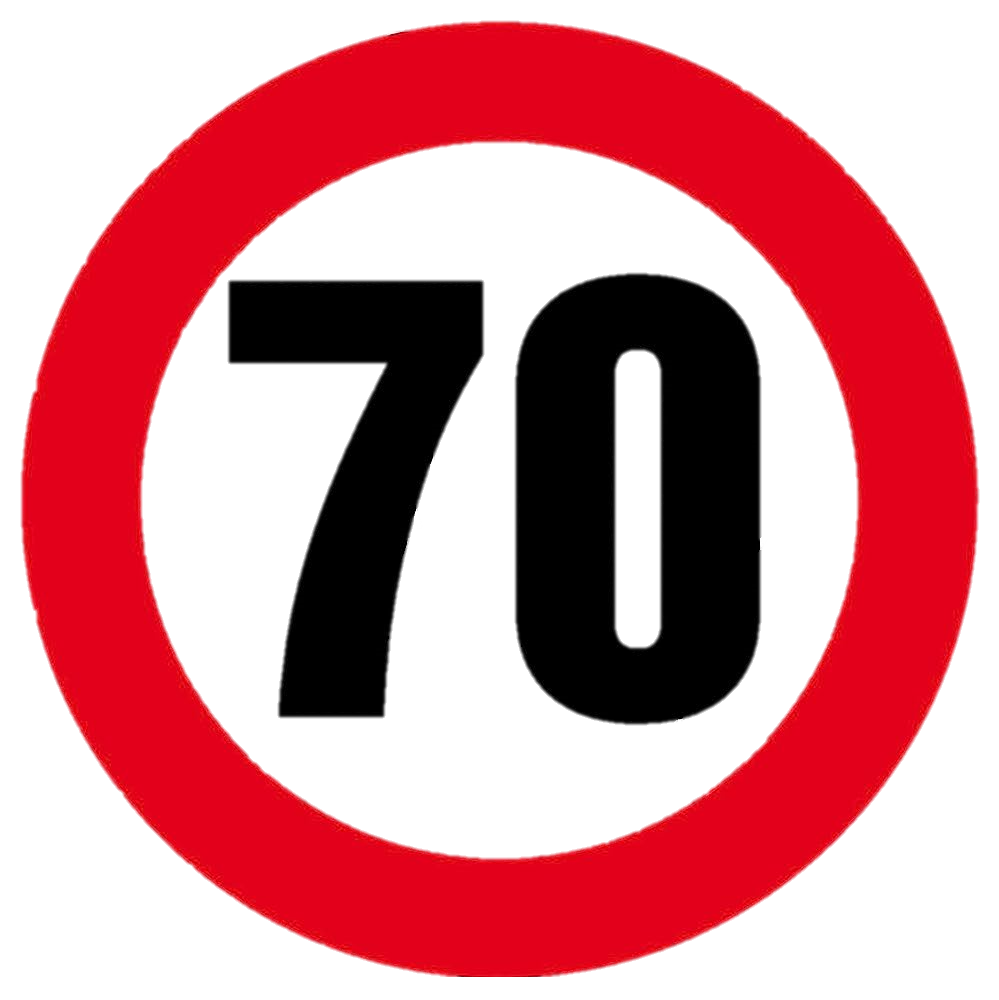 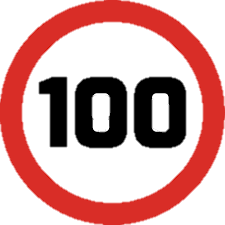 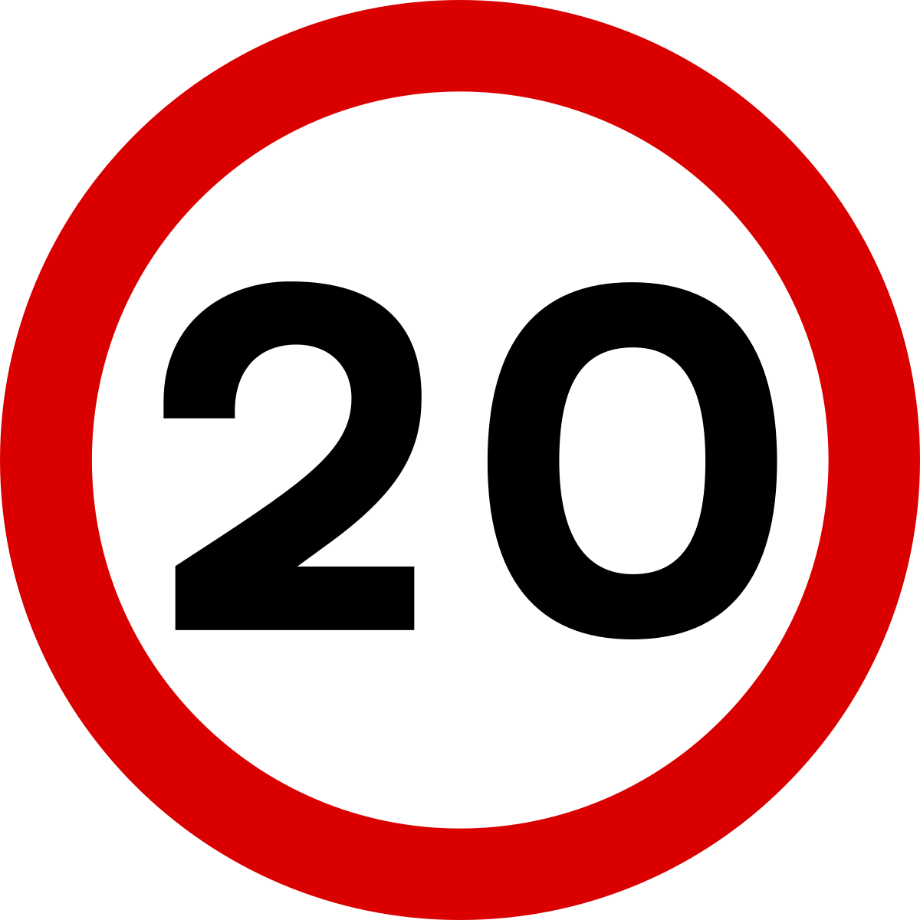 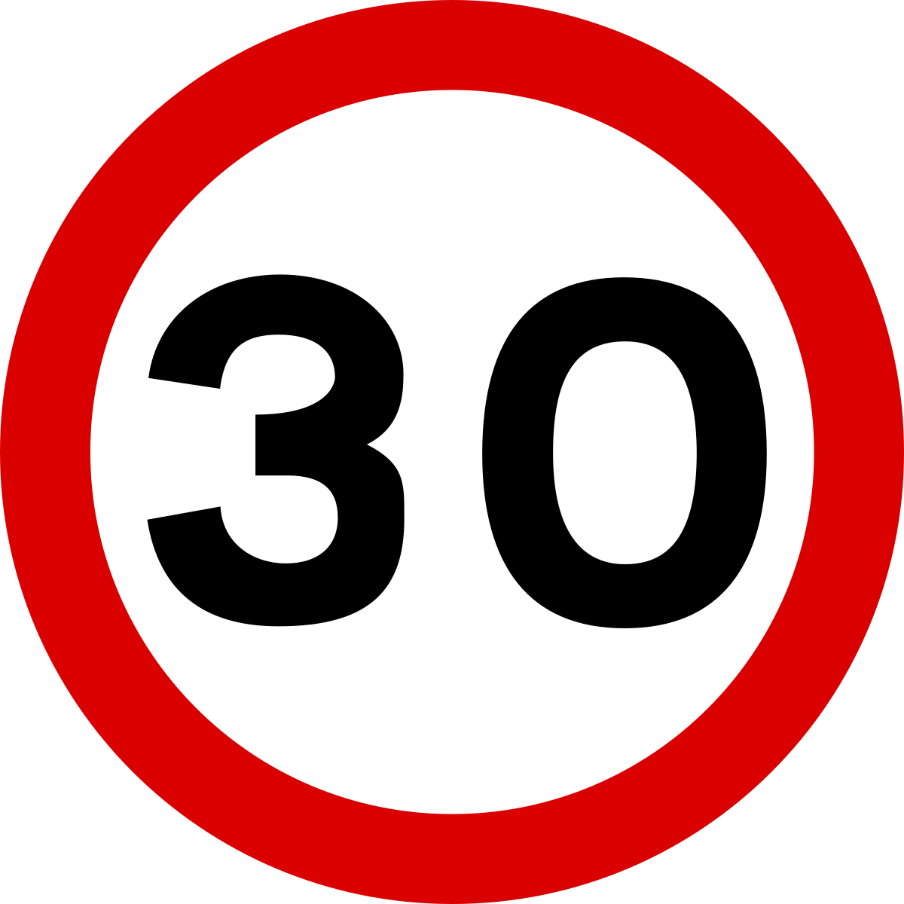 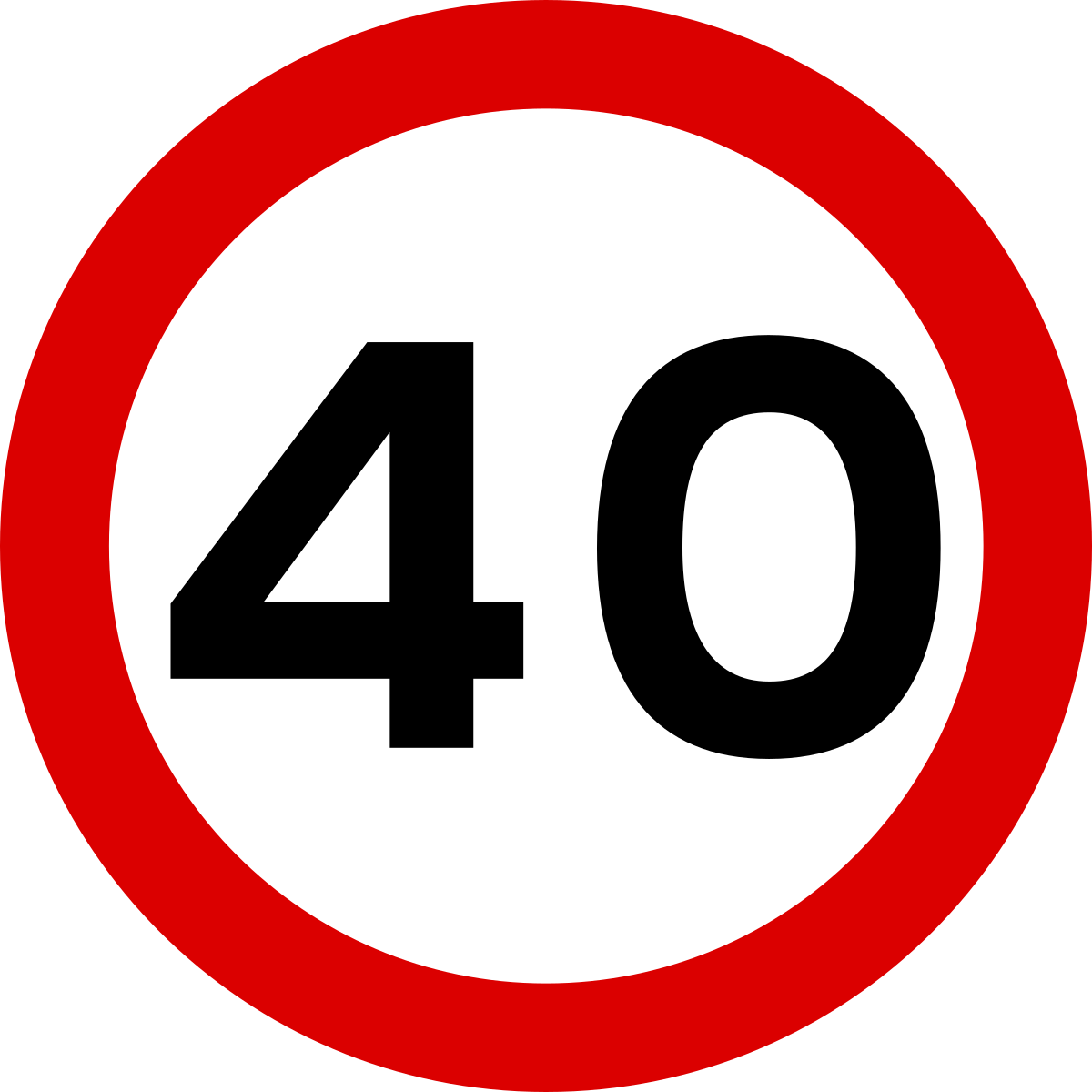 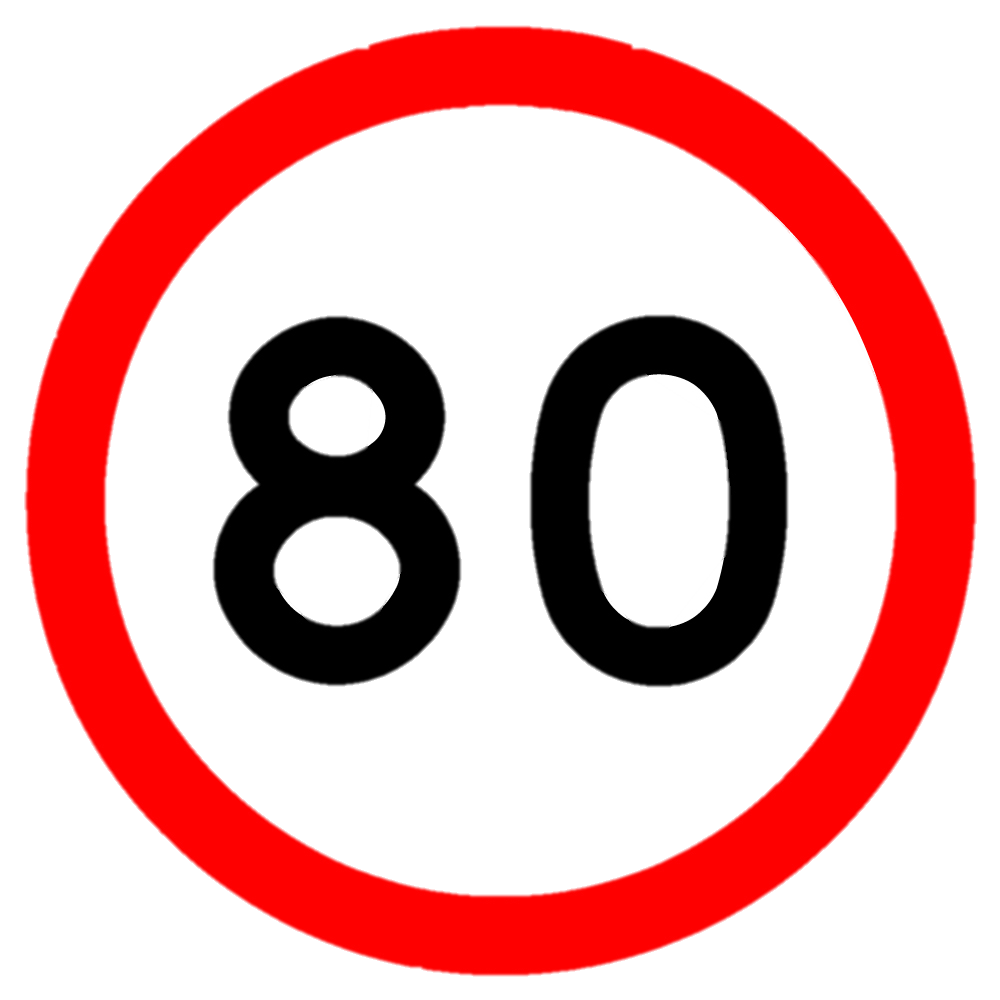 20 SPEED LIMIT
30 SPEED LIMIT
40 SPEED LIMIT
50 SPEED LIMIT
60 SPEED LIMIT
70 SPEED LIMIT
80 SPEED LIMIT
100 SPEED LIMIT
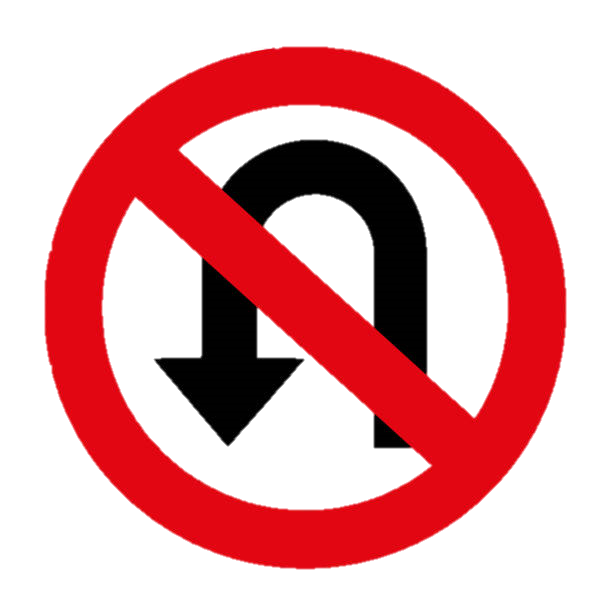 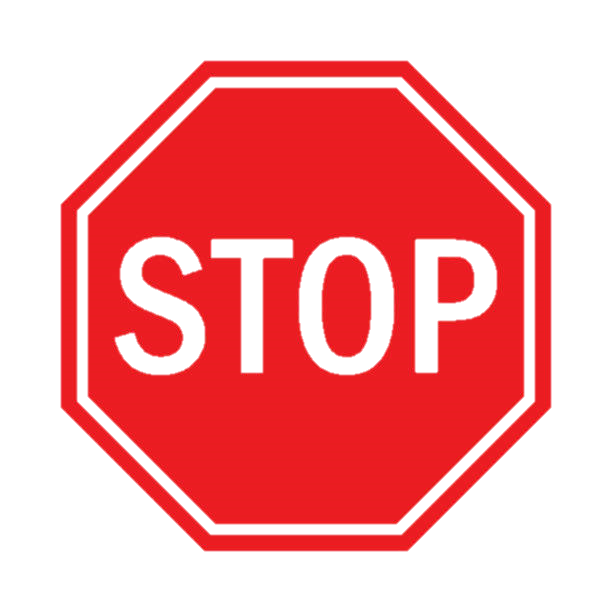 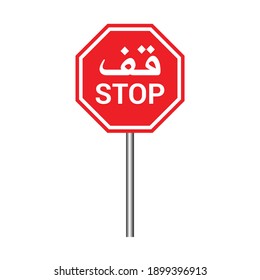 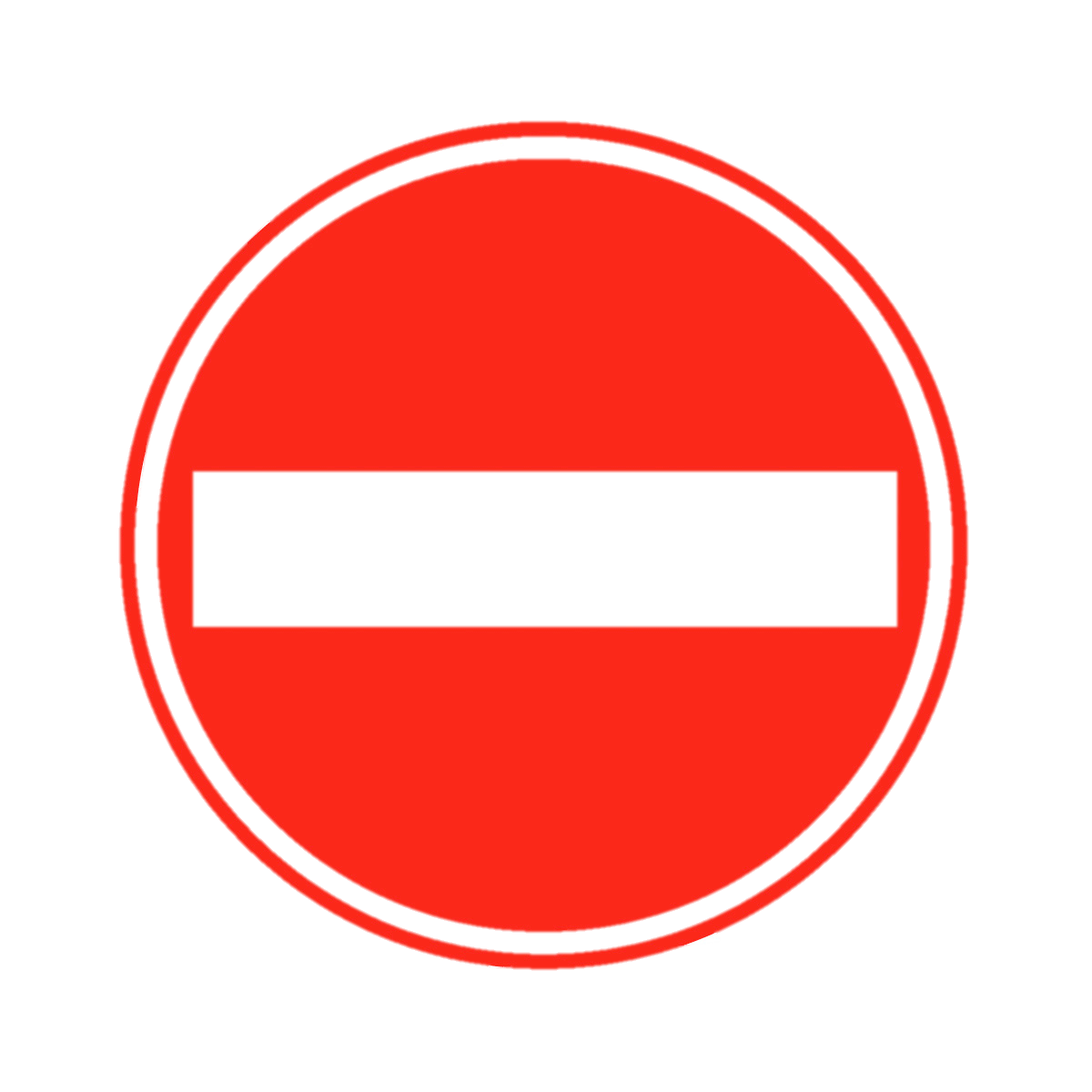 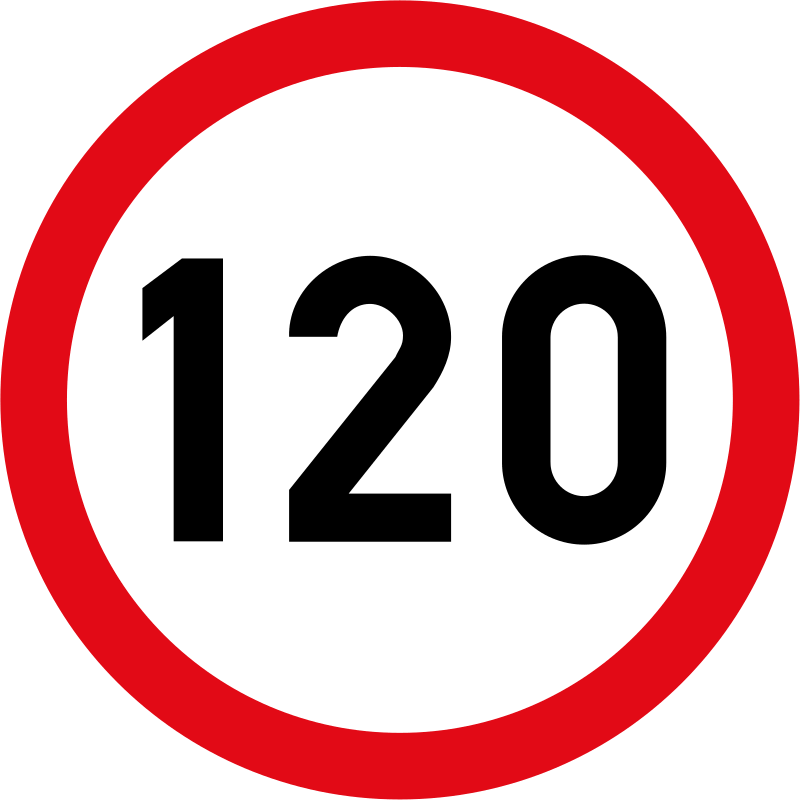 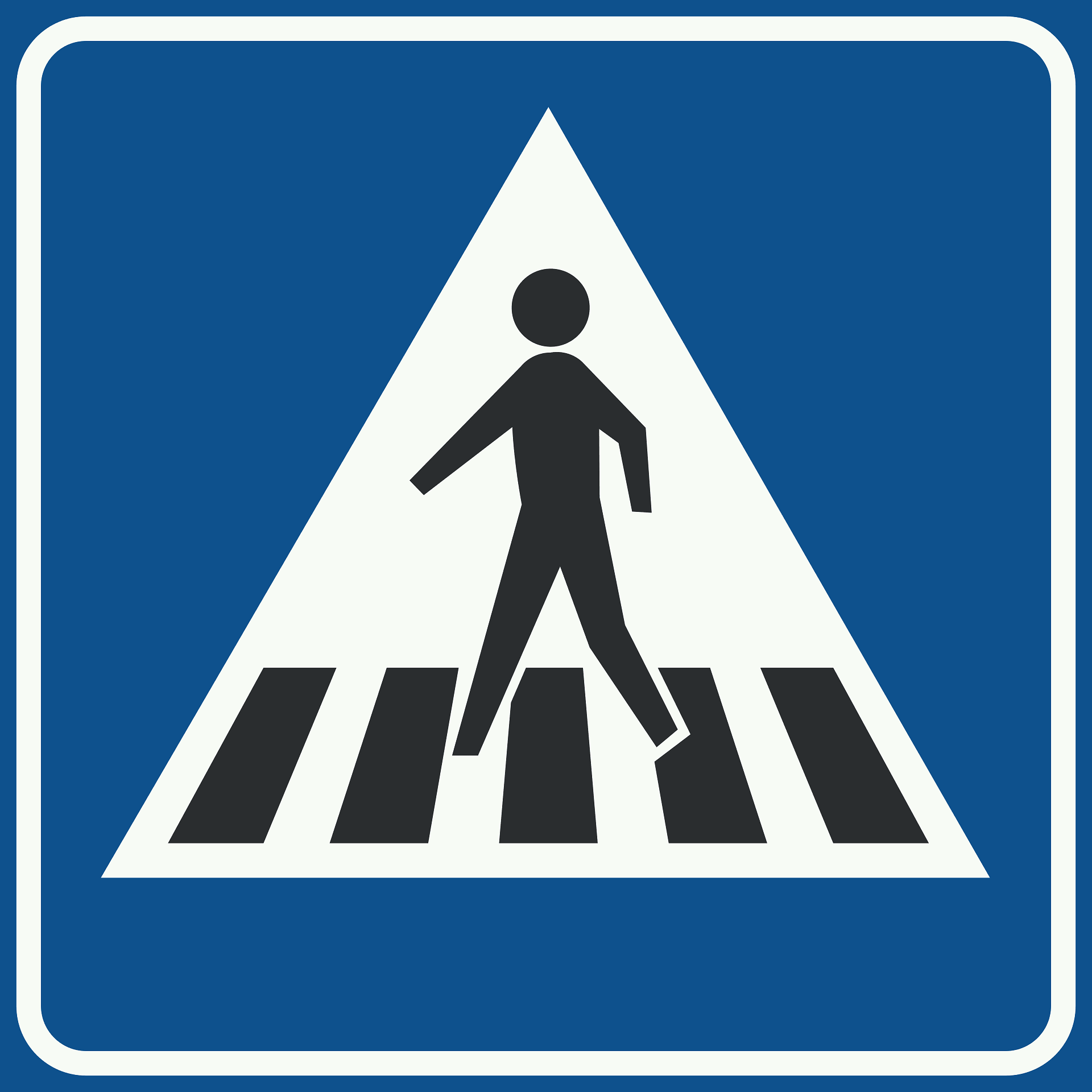 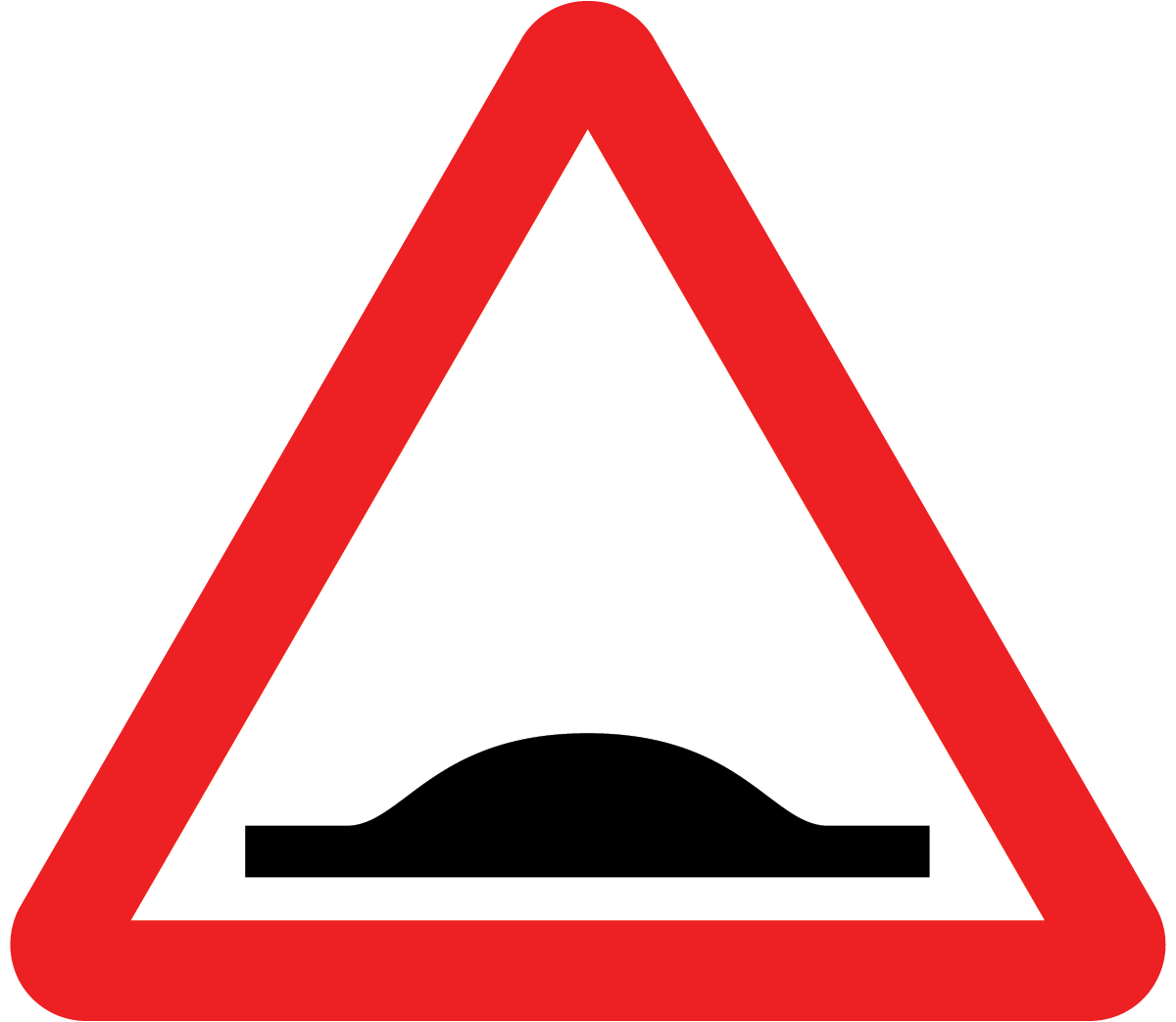 SLOW
PEDESTRIAL CROSSWAY
NO U-TURN
NO ENTRY
HUMP AHEAD
STOP
120 SPEED LIMIT
Source of Dataset
Several sources were used to get the database
Note:
All classes were take from 4 different sources
More information on the dataset
1024
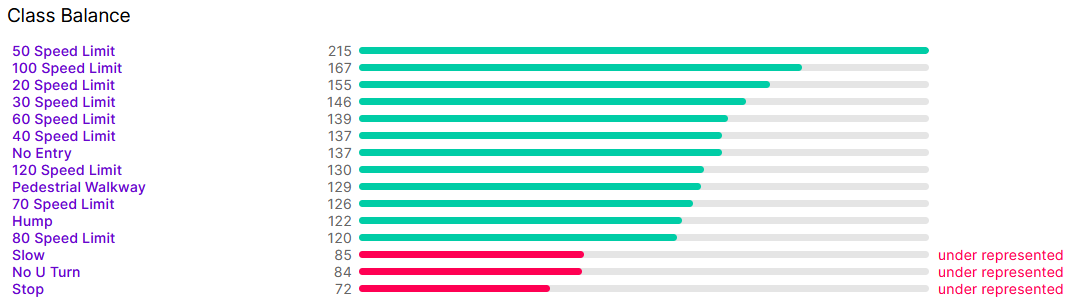 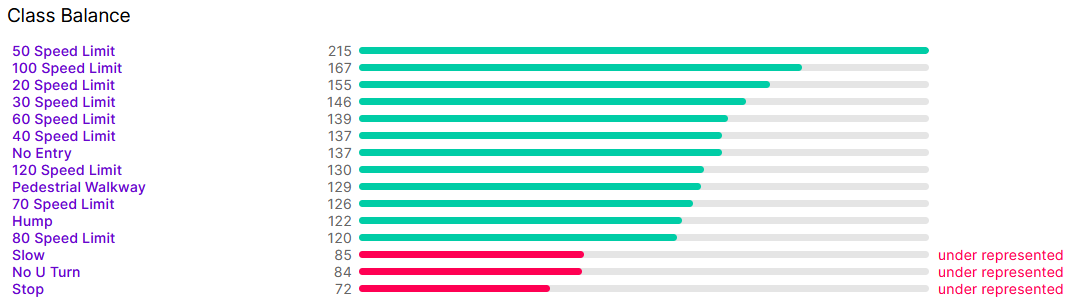 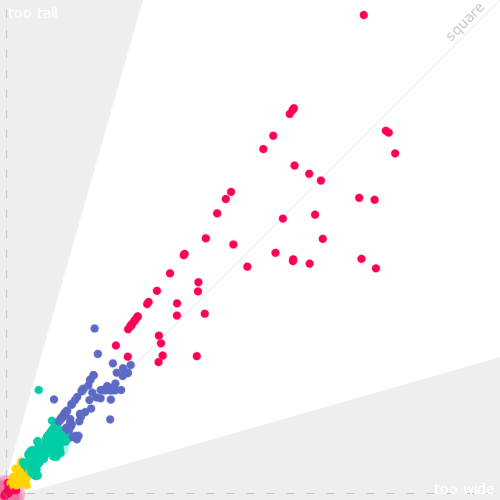 1024
50,50
15
1949
1964
Classes
Images
Total Annotation
04
TOOLUSED
AIE604 - Deep Learning Applications
Tool used
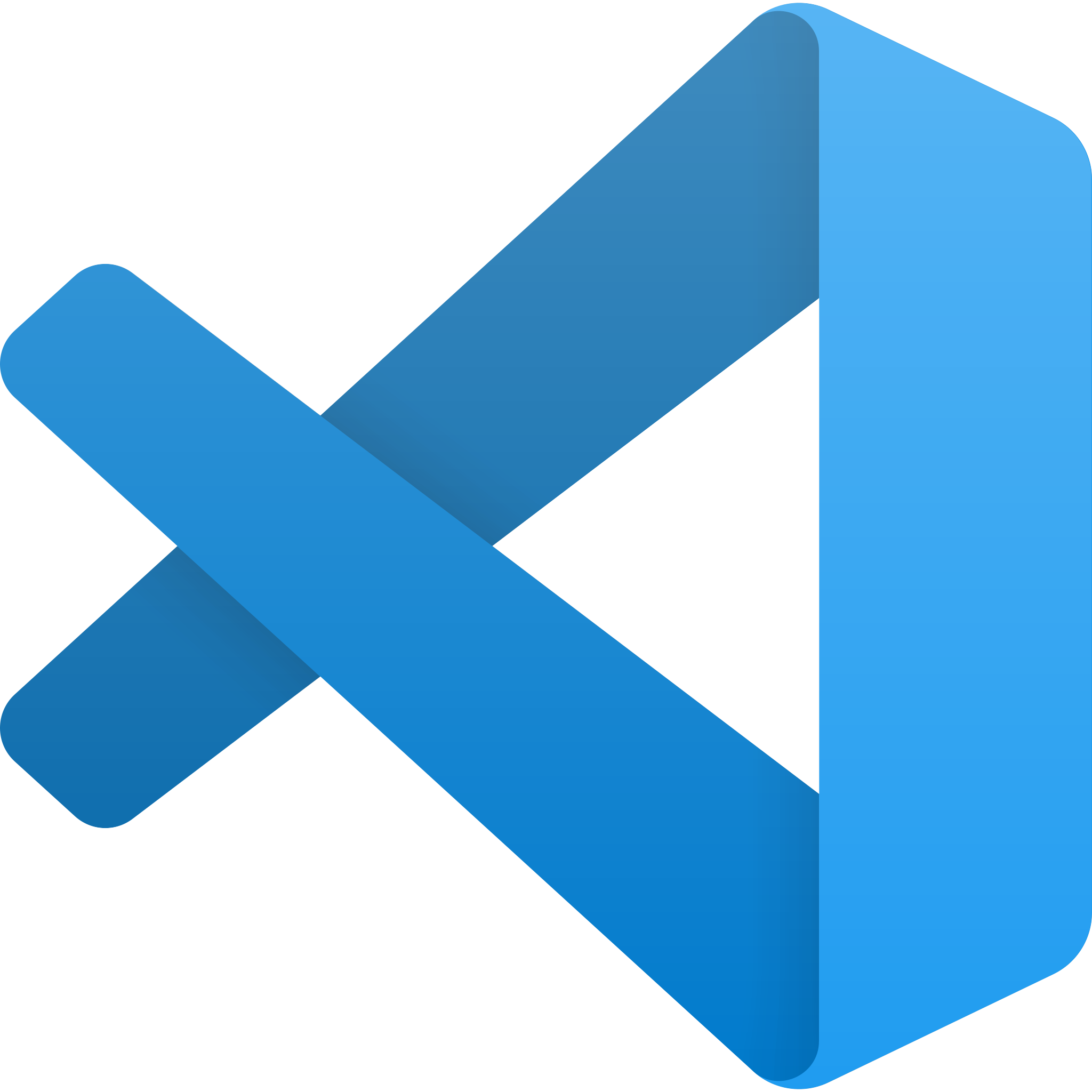 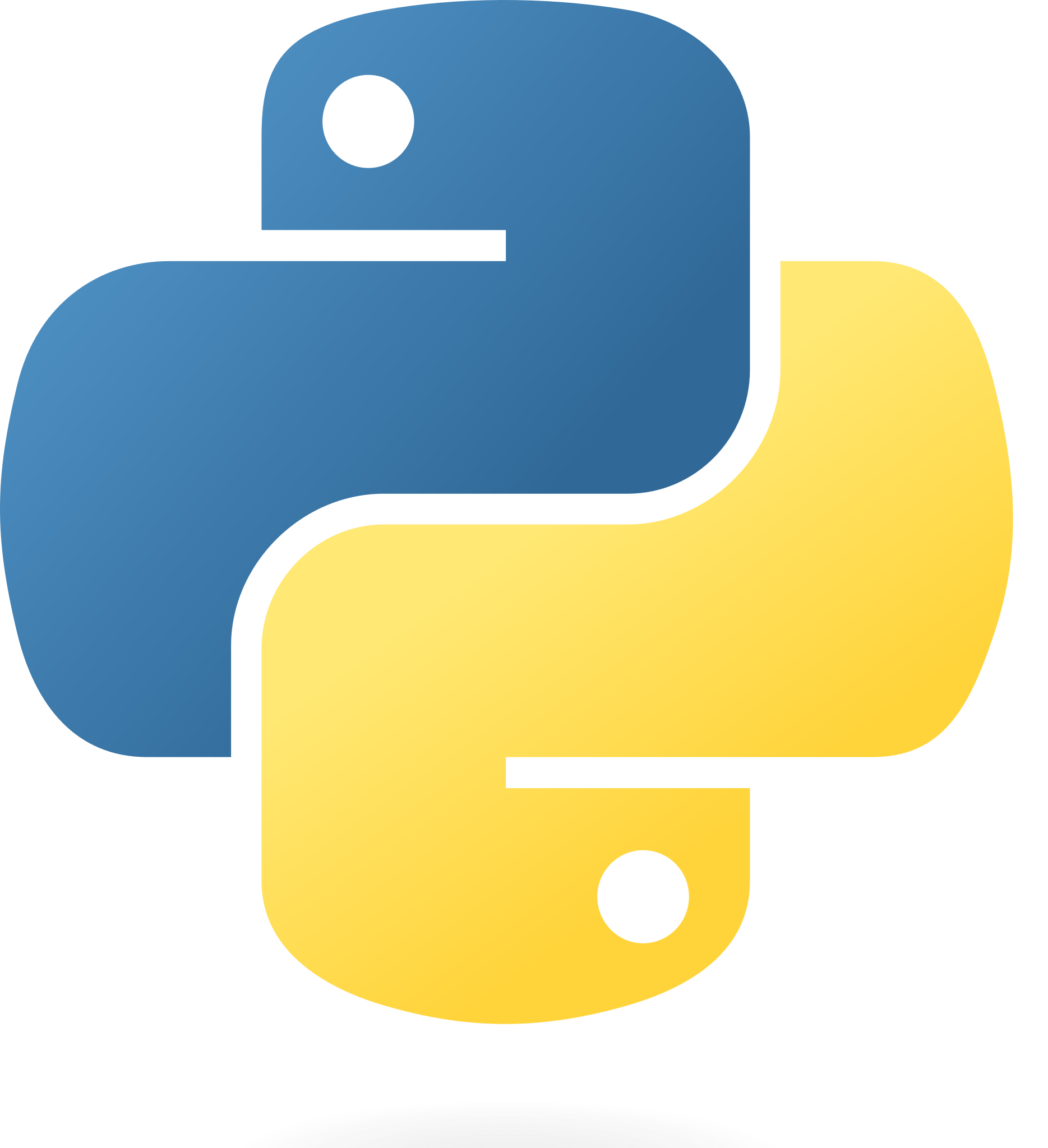 Python
Visual Studio code
Main coding Language
To implement python code for real-time use
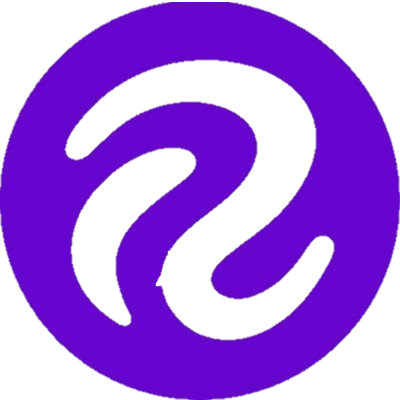 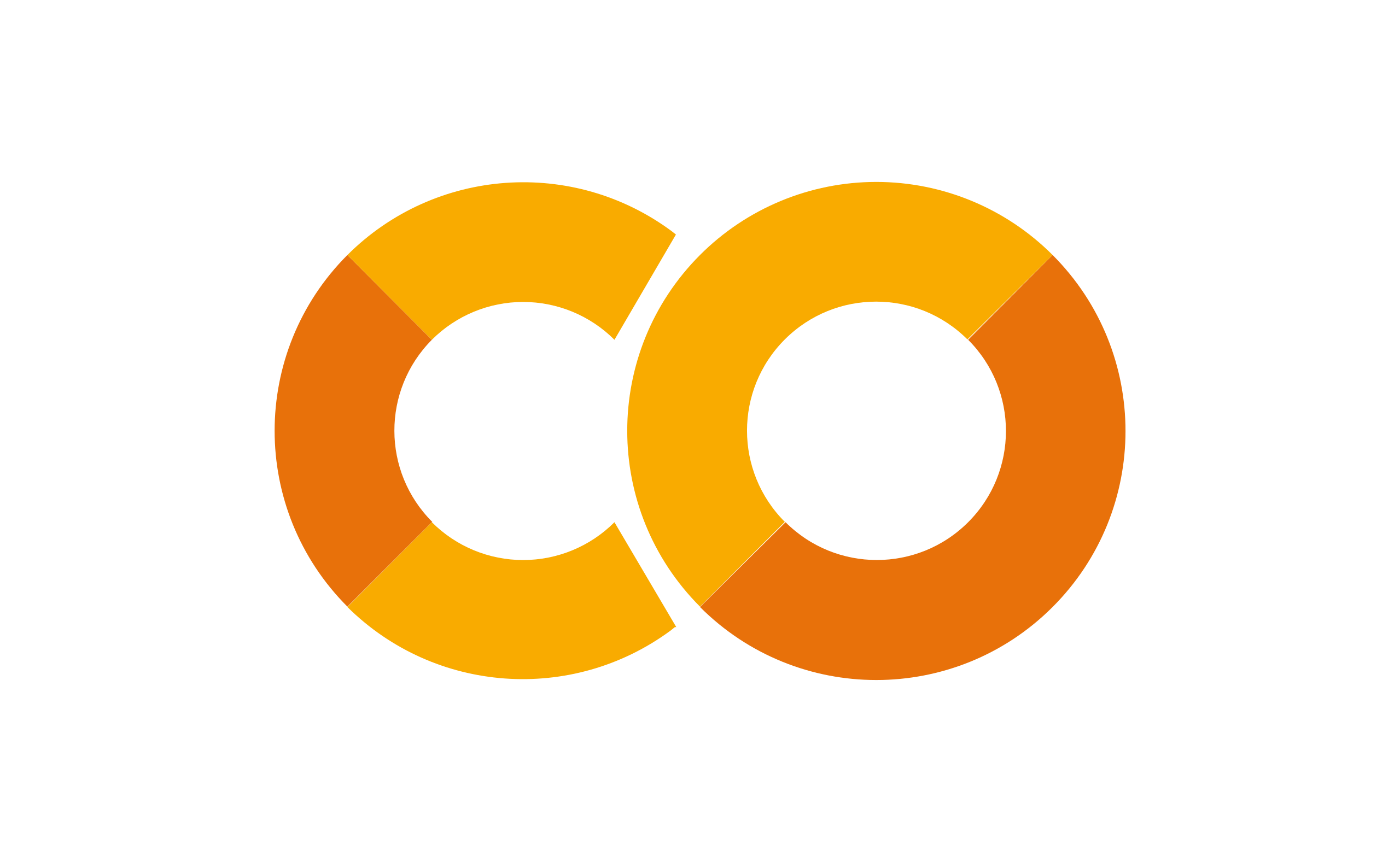 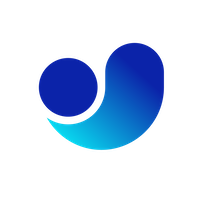 Roboflow
To produce dataset and their labels
Google Colab
Ultralytics
Python library to import and train the YOLOv8 model
To implement python code to import and train YOLOv8
05
Experiment
AIE604 - Deep Learning Applications
Basic flow of the coding and the tool used
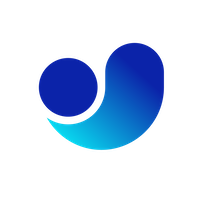 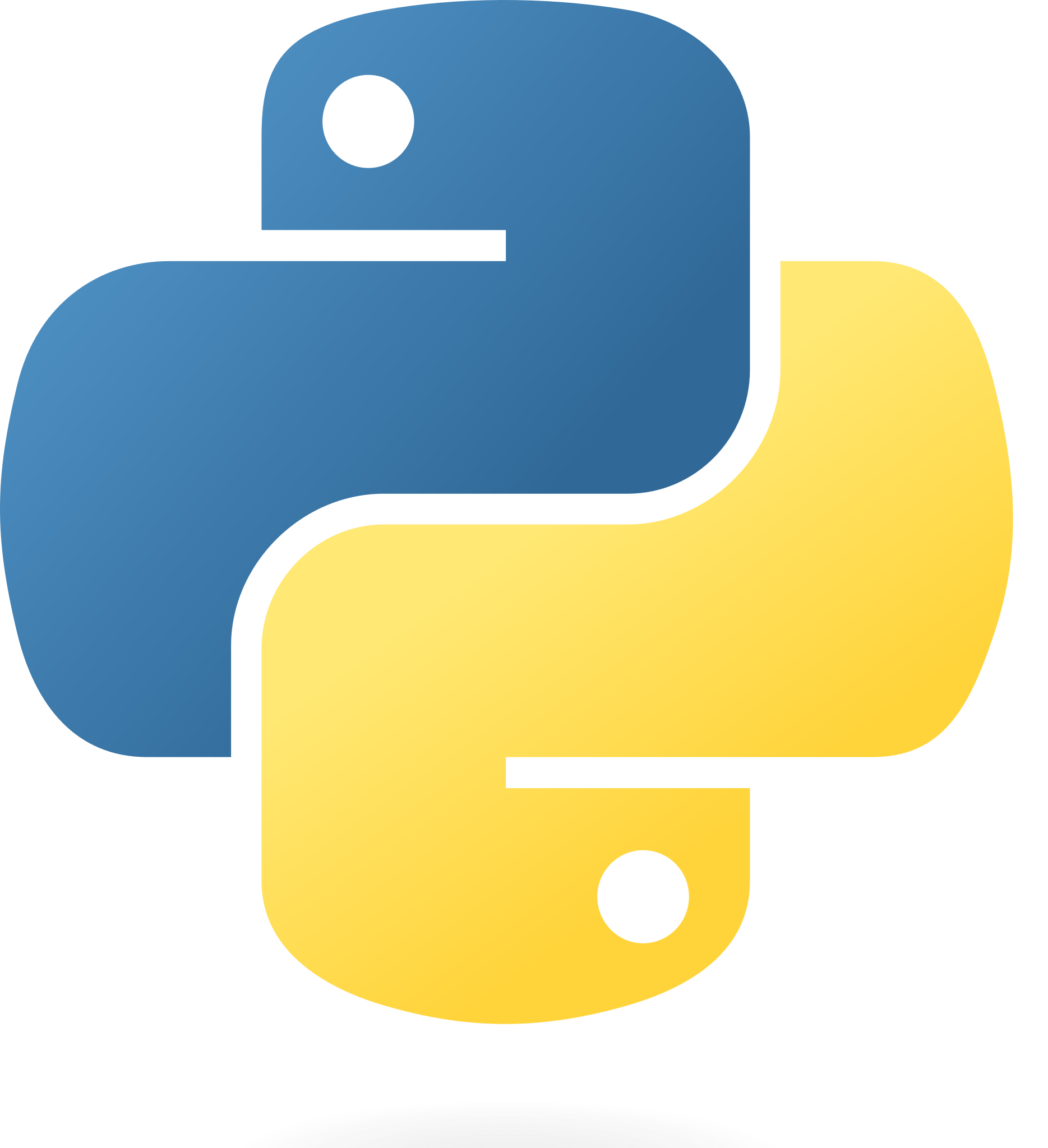 +
Ultralytics
Python
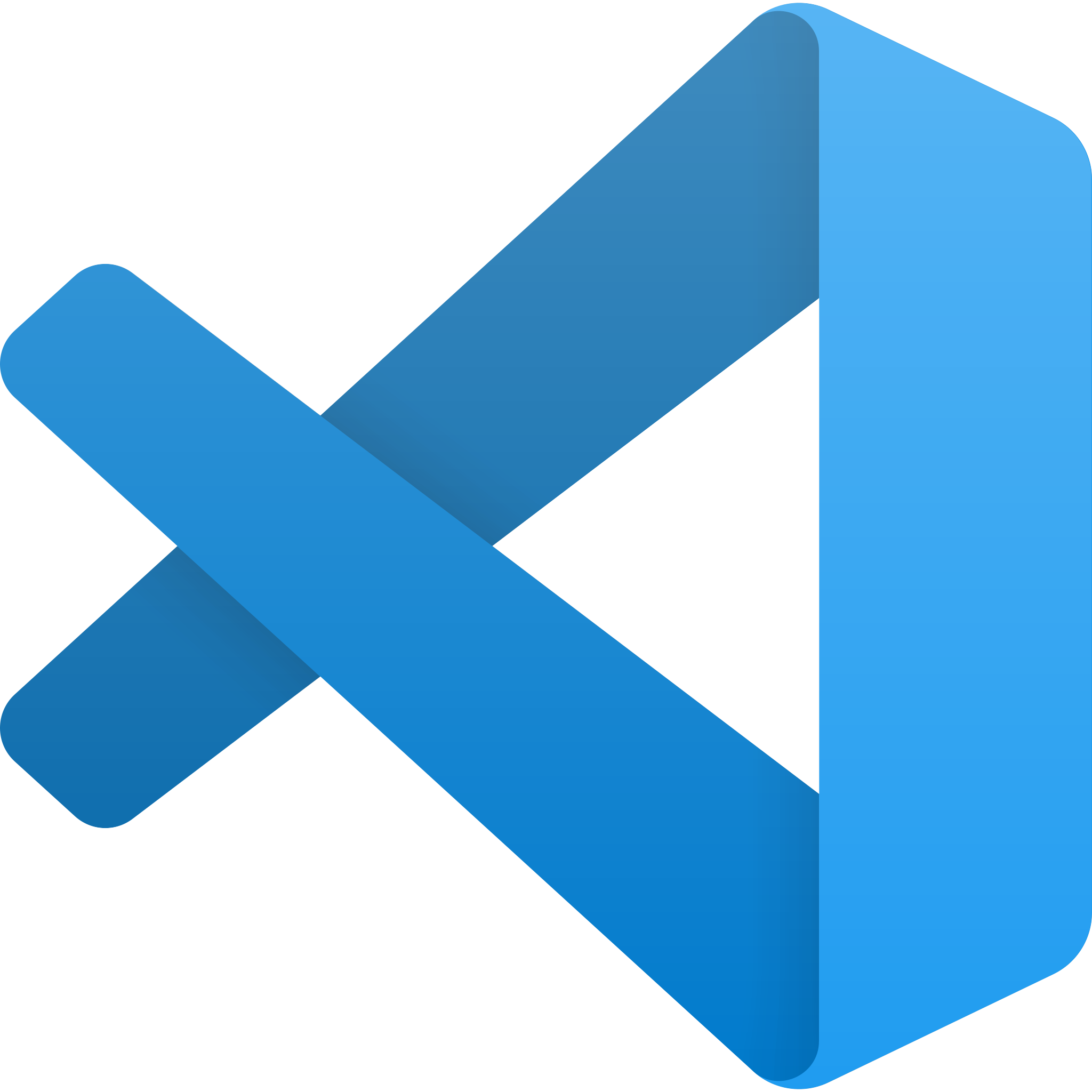 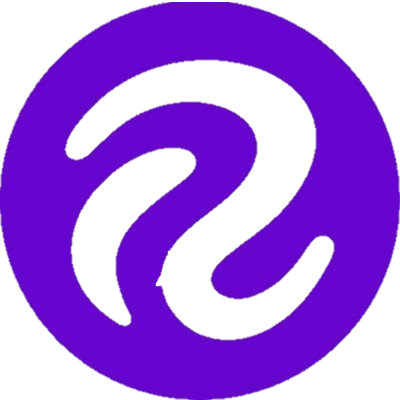 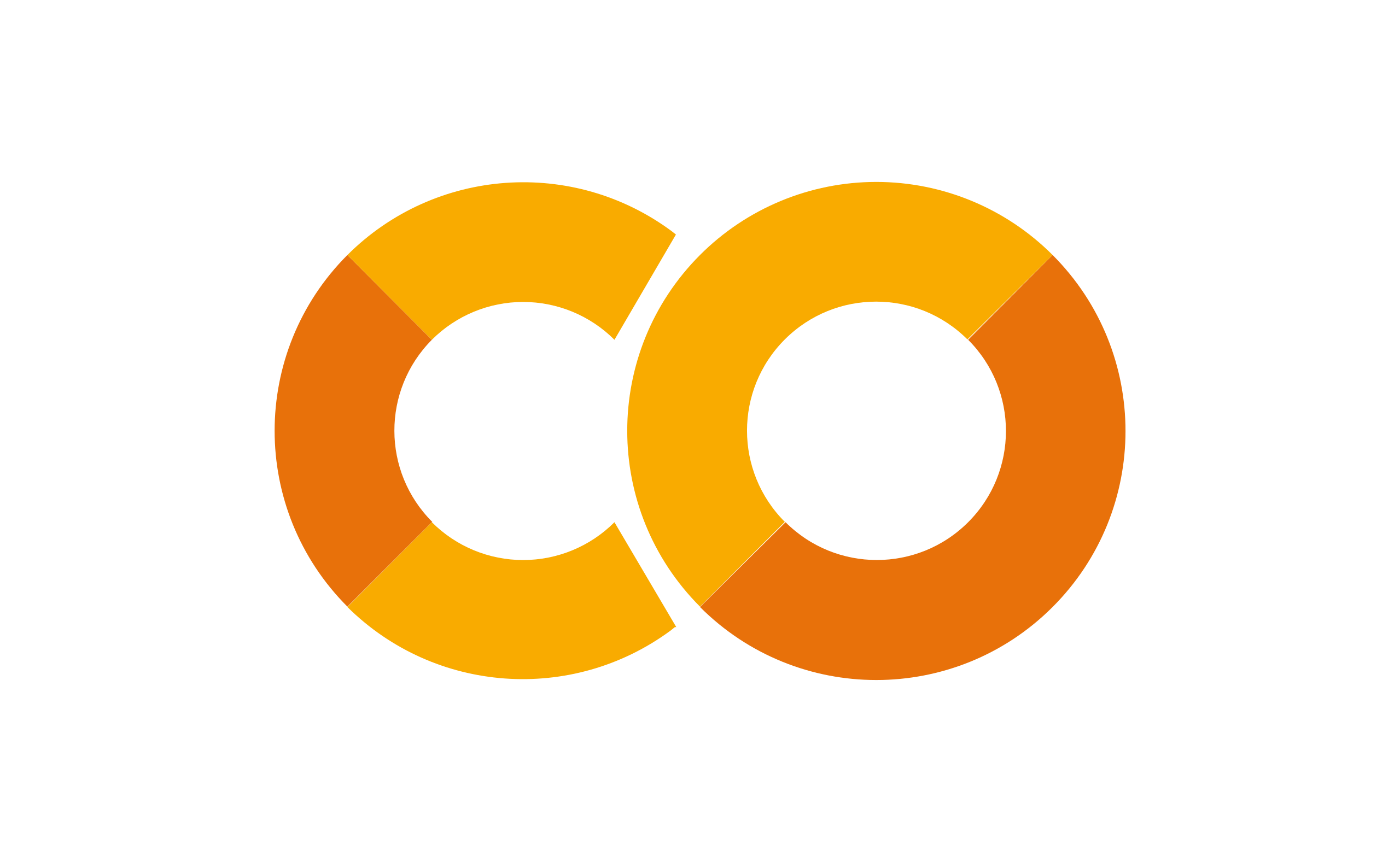 Google Colab
Visual Studio code
Roboflow
Preprocessing (+ Augmentation)
1949 Images
Brightness
1949 Images
Import
Label
Resize
640 x 640
Final Dataset
5847 Images
1949 Images
Saturation
NOTE:
The data split to 70/29/1 i.e., Training/Validating/Testing
Training
Results
Display Confusion matrix
Display F1 score
Display Precision
Display Recall
Install Libraries
Import Libraries
Import Dataset
Training
Install Ultralytics
Install Roboflow
Import Ultralytics
Import YOLOv8
Import Roboflow
Import IPython
Importing the dataset from roboflow
Training the YOLO Model
Prediction
Predict using model
TIME TAKEN:
3 hours 45 minutes
Trained on 50 epochs
NOTE:
Deploy
Import Libraries
Deploy model
Run the webcam
Import Ultralytics
Import YOLOv8
Import cv2
Run the trained model
Visal Studio Code
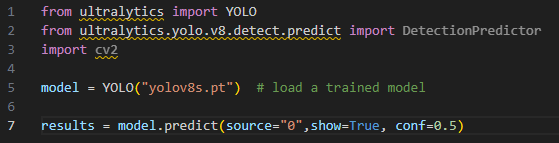 06
ExperimentResults
AIE604 - Deep Learning Applications
Loss and MAP Graph
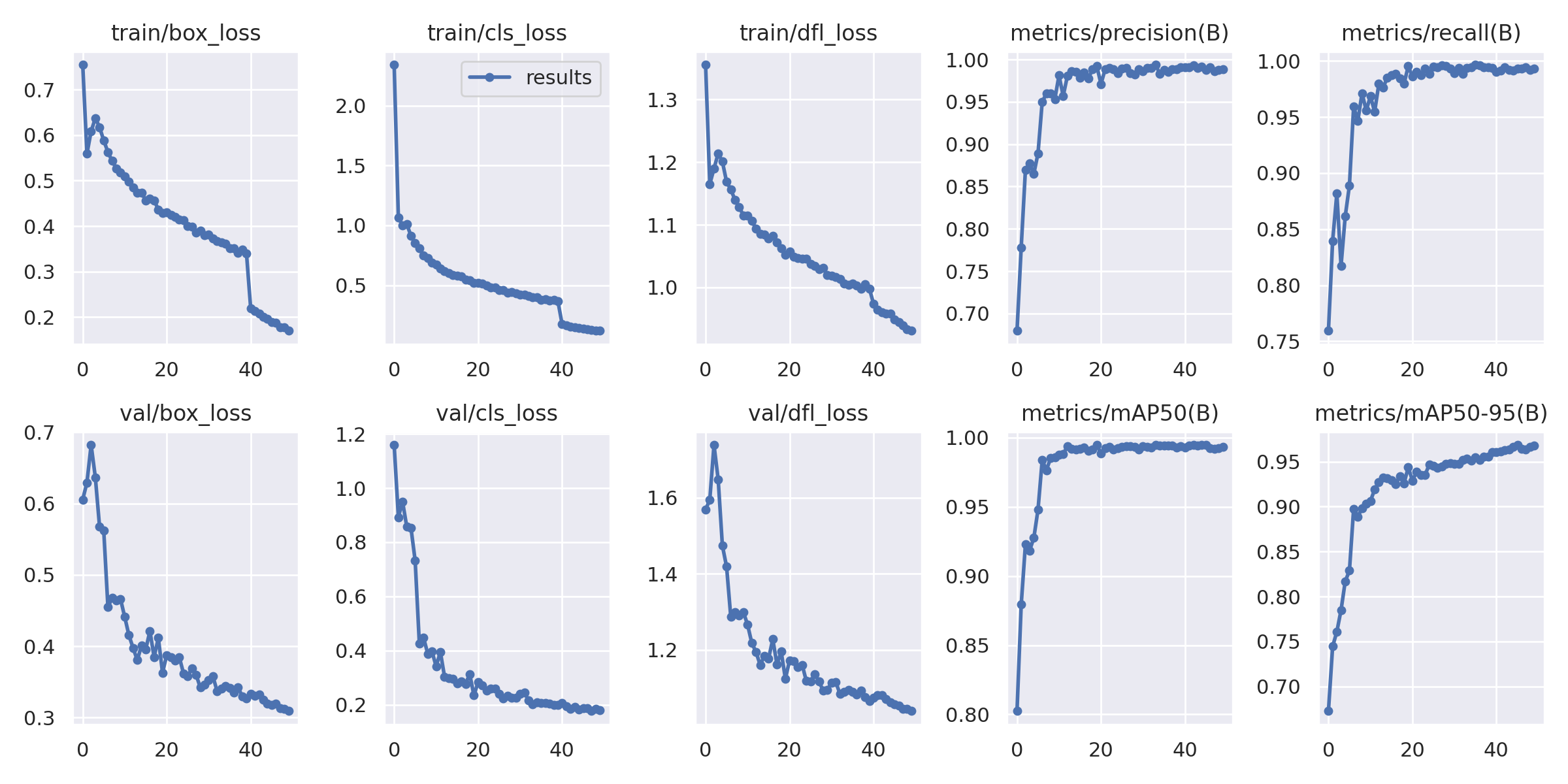 Confusion Matric
Training Data
Validating Data
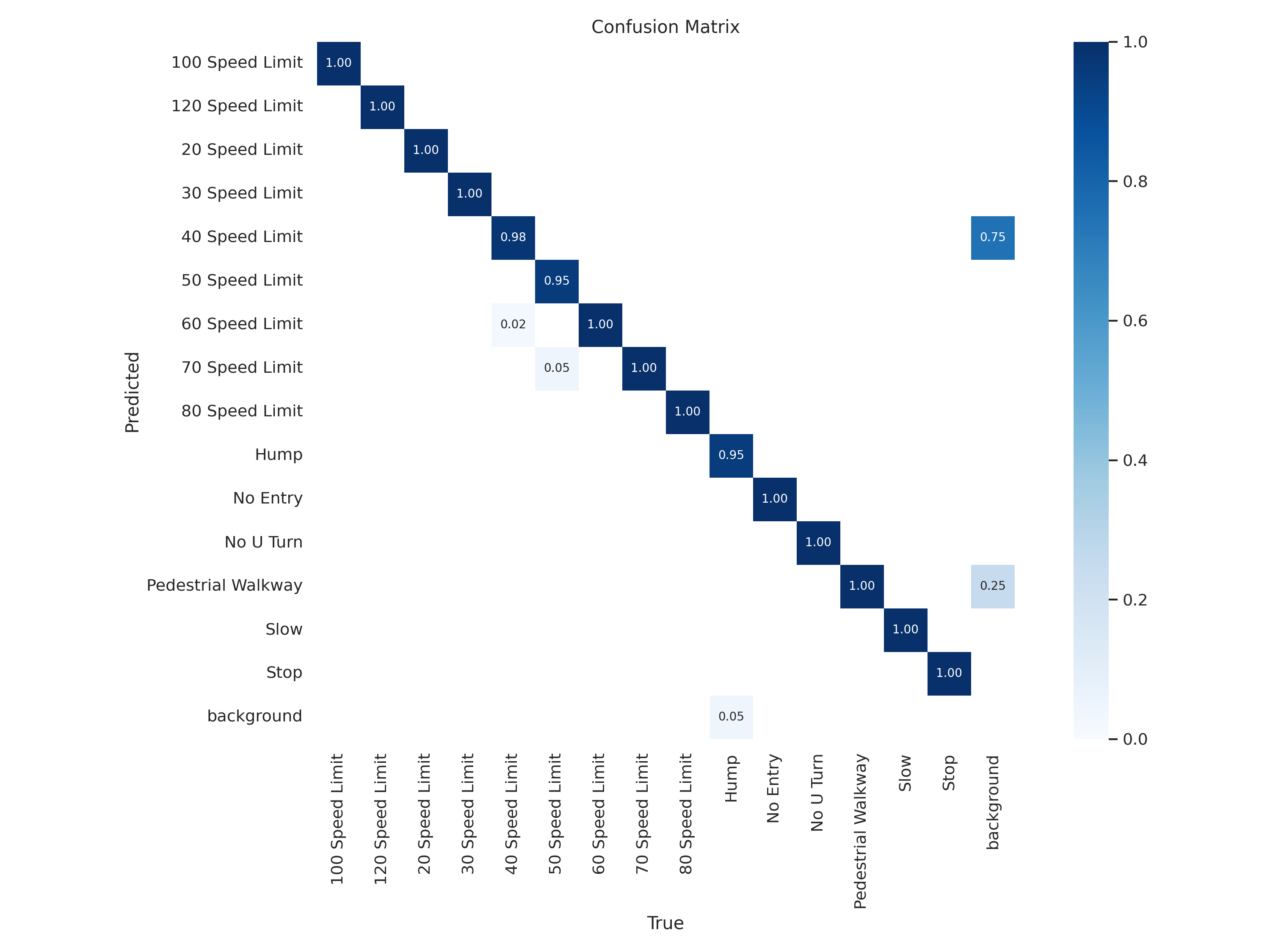 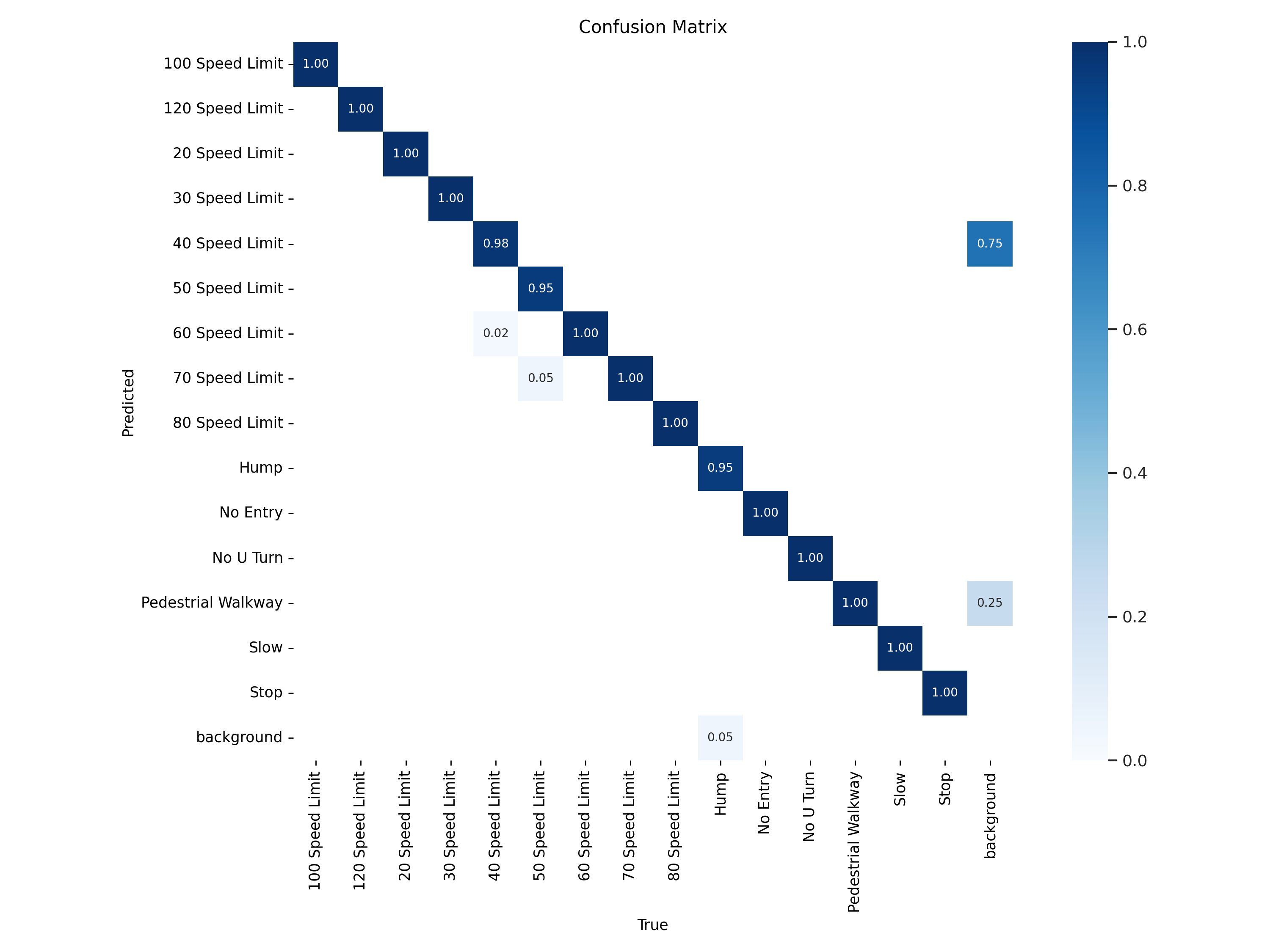 F1 Score
Training Data
Validating Data
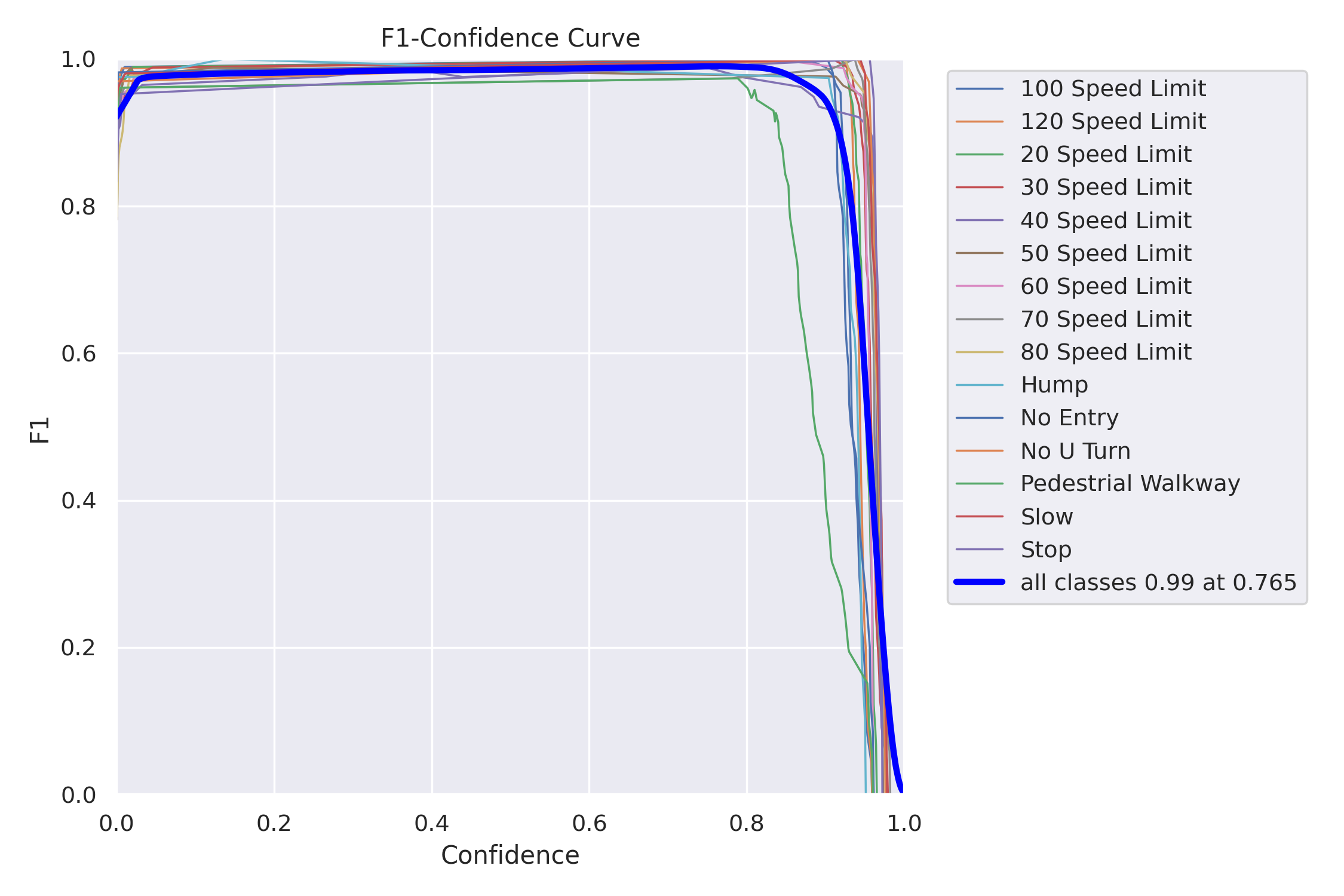 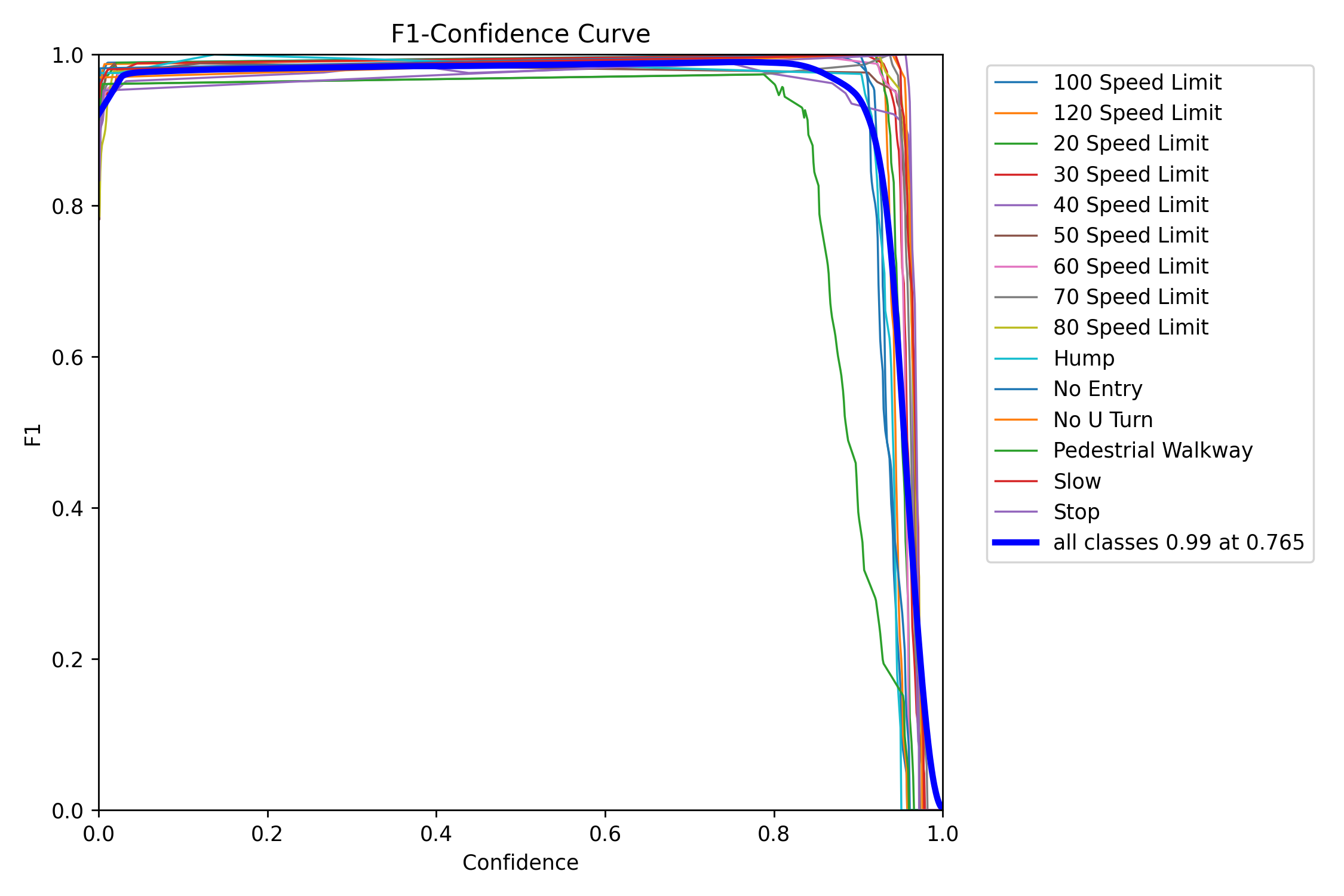 Precision
Training Data
Validating Data
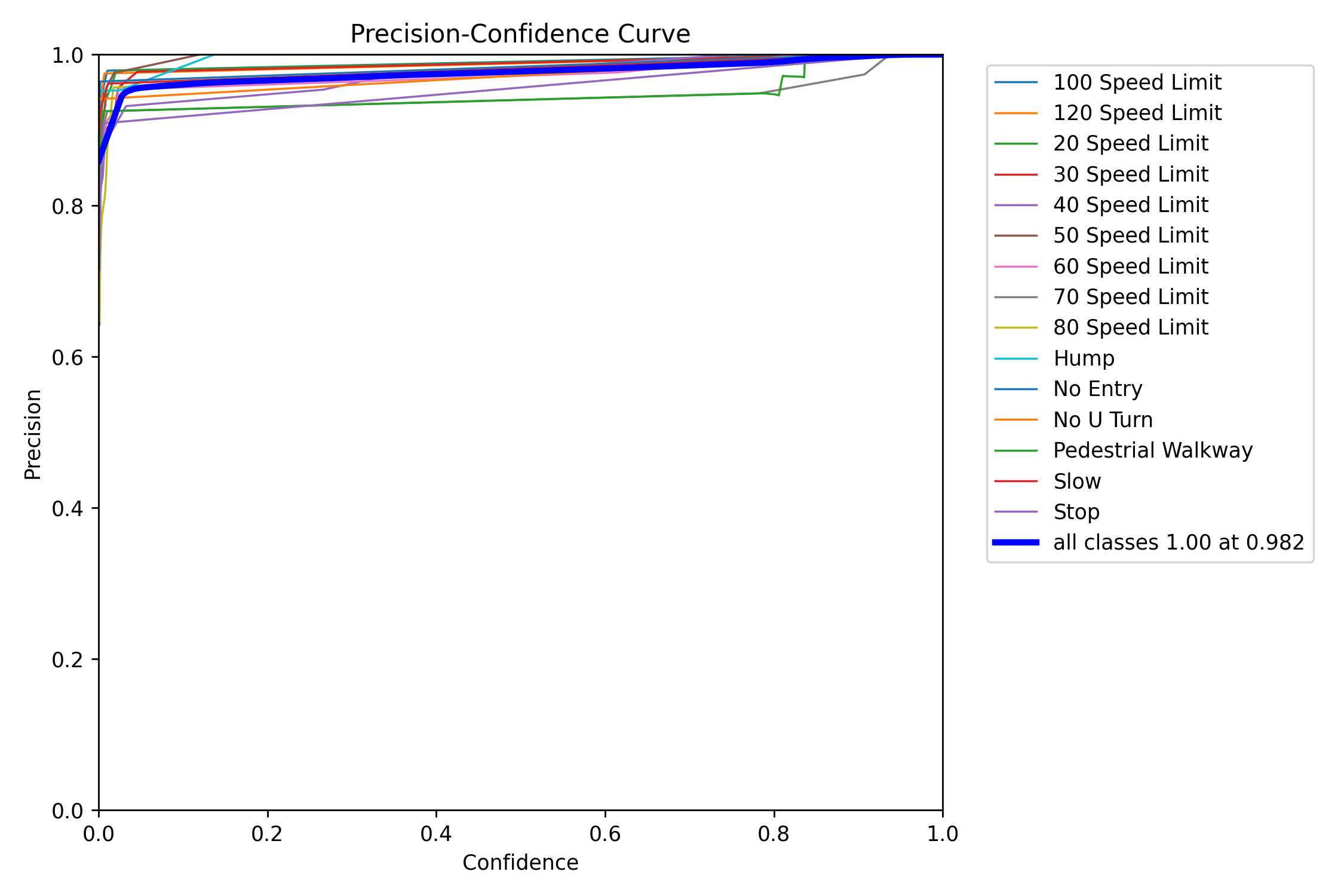 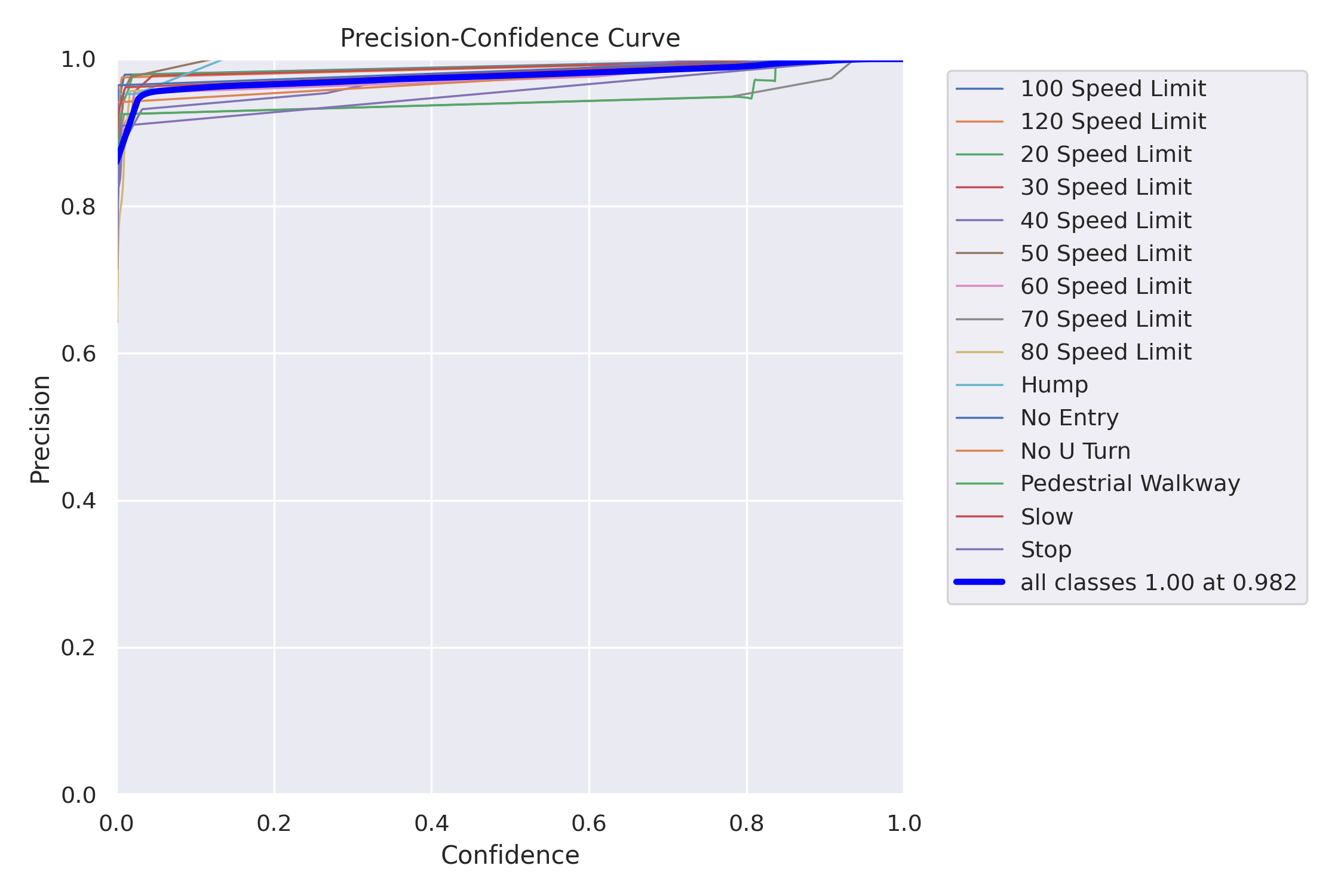 Recall
Training Data
Validating Data
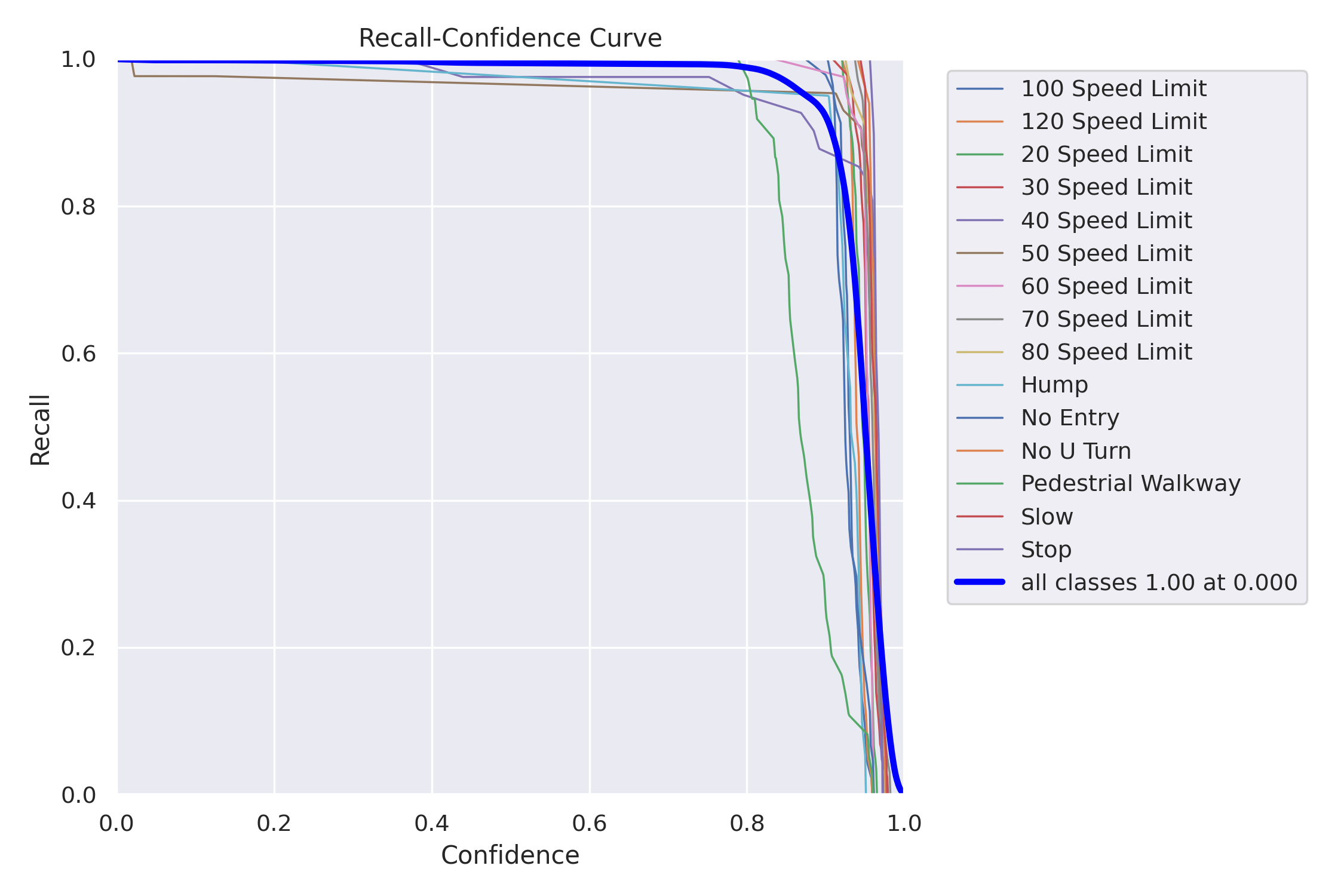 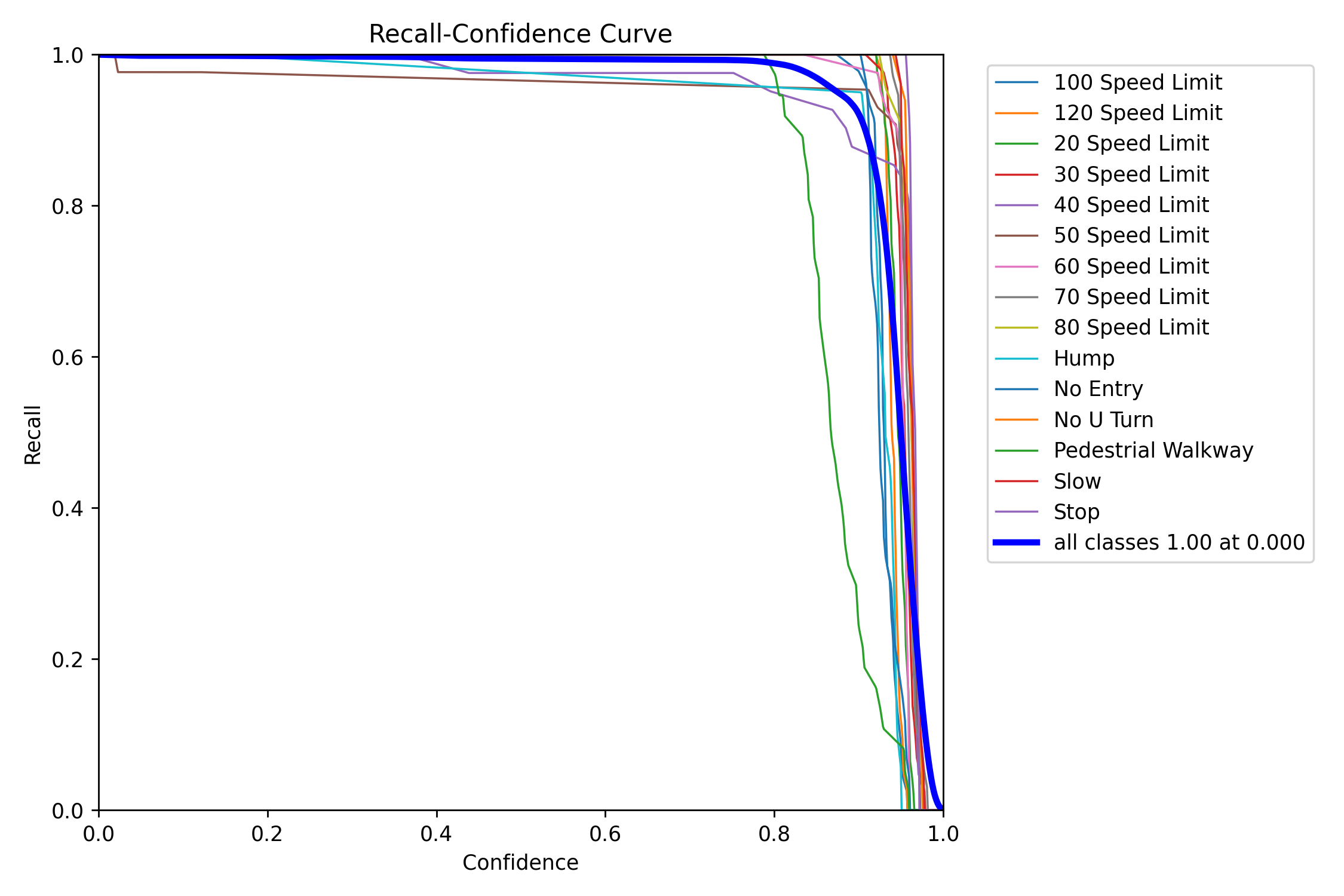 Prediction (Validation dataset)
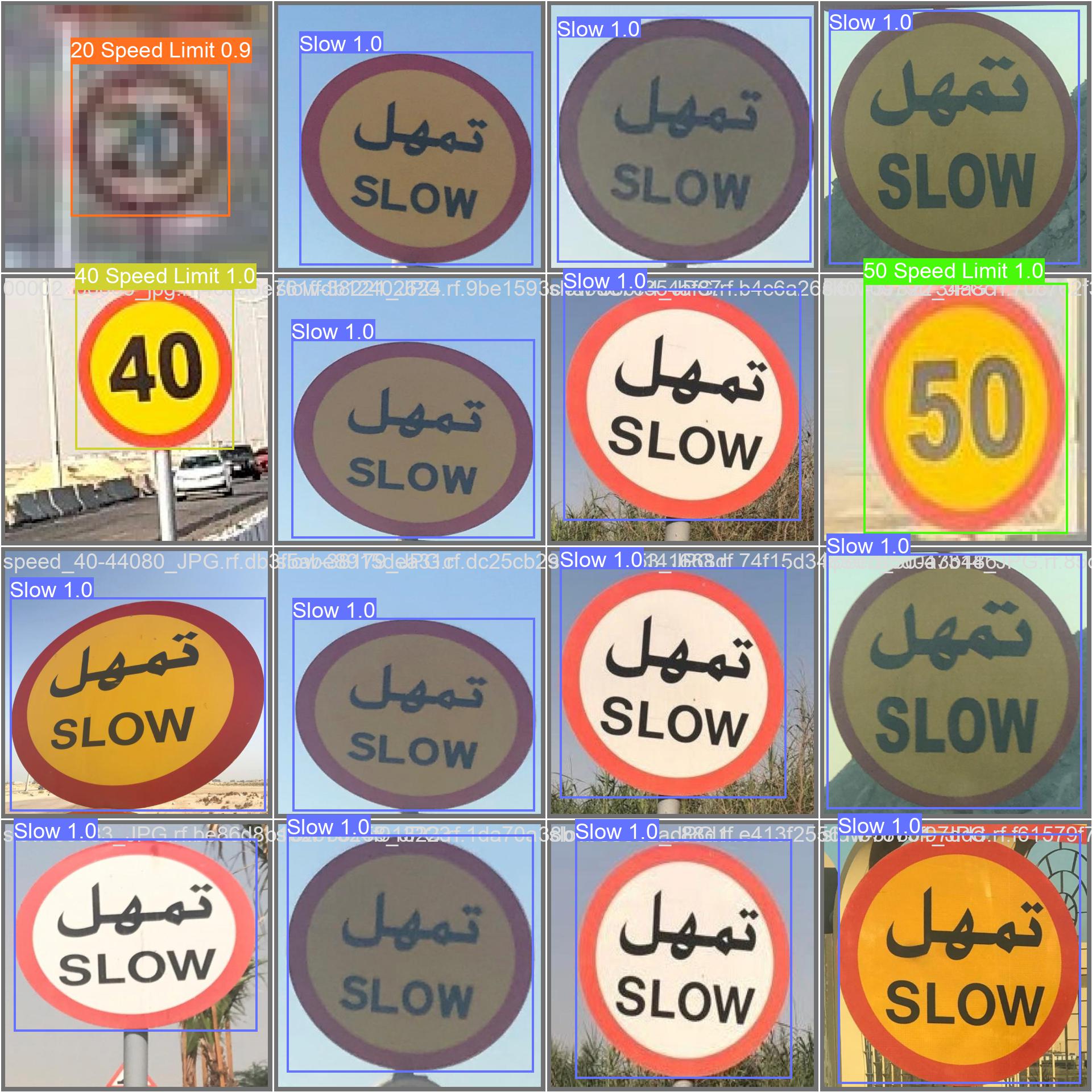 Prediction (Bahrain Road)
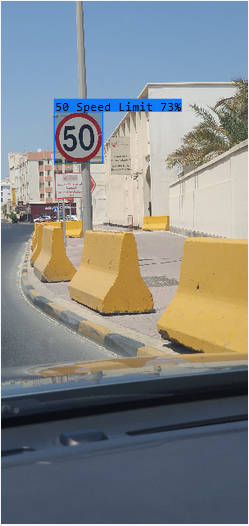 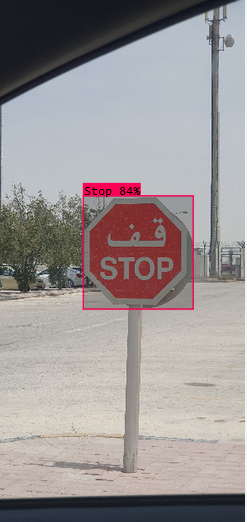 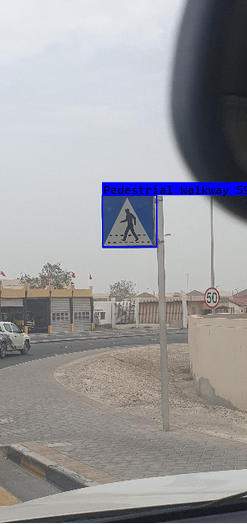 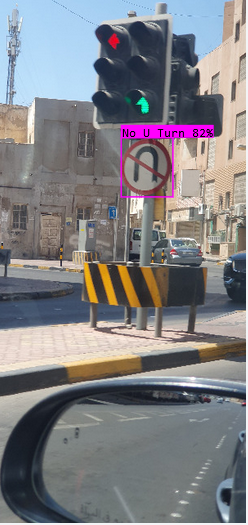 DEMO!
Using a webcam  to show the YOLOv8 custom trained model.
07
CONCLUSION
AIE604 - Deep Learning Applications
CONCLUSION
In conclusion, we have shown that YOLOv8 is effective for recognizing traffic signs in Bahrain. Our method showed promise in terms of precision, recall, and F1 score, indicating that it might increase traffic safety and decrease infractions. To address the limitations of our study and examine the generalizability and scalability of our methodology, additional study is required.
THANKS!
DO YOU HAVE ANY QUESTIONS?

By : Ahmed Sadri
REFERENCES
[5] Model Structure of YOLOv8 Detection Models. Ultralytics, 2023. 
[6] J. R. Terven and D. M. Córdova-Esparza, “A COMPREHENSIVE REVIEW OF YOLO: FROM YOLOV1 TO YOLOV8 AND BEYOND,” ACM COMPUTING SURVEYS.
[7] Effecient Frontier of Object Detection on COCO Measured on NVIDIA T4. Deci Research Team, 2023. 
[8] M. M. Vikram, A YOLO Based Approach for Traffic Sign Detection, Apr. 2018. [1] C. 
[9] Y. Wang and R. C. Yue, Traffic Sign Detection using You Only Look Once Framework.
[10] N. S. Artamonov and P. Y. Yakimov, “Towards real-time traffic sign recognition via Yolo on a mobile GPU,” Journal of Physics: Conference Series, vol. 1096, p. 012086, 2018. doi:10.1088/1742-6596/1096/1/012086
[11] D. V. Filatov, K. V. Ignatev, A. V. Deviatkin, and E. V. Serykh, “Application of machine learning methods for traffic signs recognition,” IOP Conference Series: Materials Science and Engineering, vol. 315, p. 012008, 2018. doi:10.1088/1757-899x/315/1/012008
[12] C. Gong, A. Li, Y. Song, N. Xu, and W. He, “Traffic sign recognition based on the yolov3 algorithm,” Sensors, vol. 22, no. 23, p. 9345, 2022. doi:10.3390/s22239345
REFERENCE OF DATASET
[1] S. malik, “Traffic_set,” Kaggle, https://www.kaggle.com/datasets/srthk5/traffic-set (accessed Jun. 9, 2023). 
[2] HarelC, “Traffic signs dataset,” Kaggle, https://www.kaggle.com/datasets/harelc/traffic-signs-dataset (accessed Jun. 9, 2023). 
[3] G. Latif, “Arts: Arabic traffic sign dataset,” Mendeley Data, https://data.mendeley.com/datasets/4tznkn45mx/1 (accessed Jun. 9, 2023). 
[4] Xiaxxx, “Pieton,stop,50,30,speed_bump,” Kaggle, https://www.kaggle.com/datasets/xiaxxx/geicar-pivoane (accessed Jun. 9, 2023).